CMOS differential amplifier with resistive load: limitations
The S/E version has a poor CMRR (large Ac) and  large input offset voltage
Both the S/E and fully-diff. versions reach low voltage gains at small supply voltage
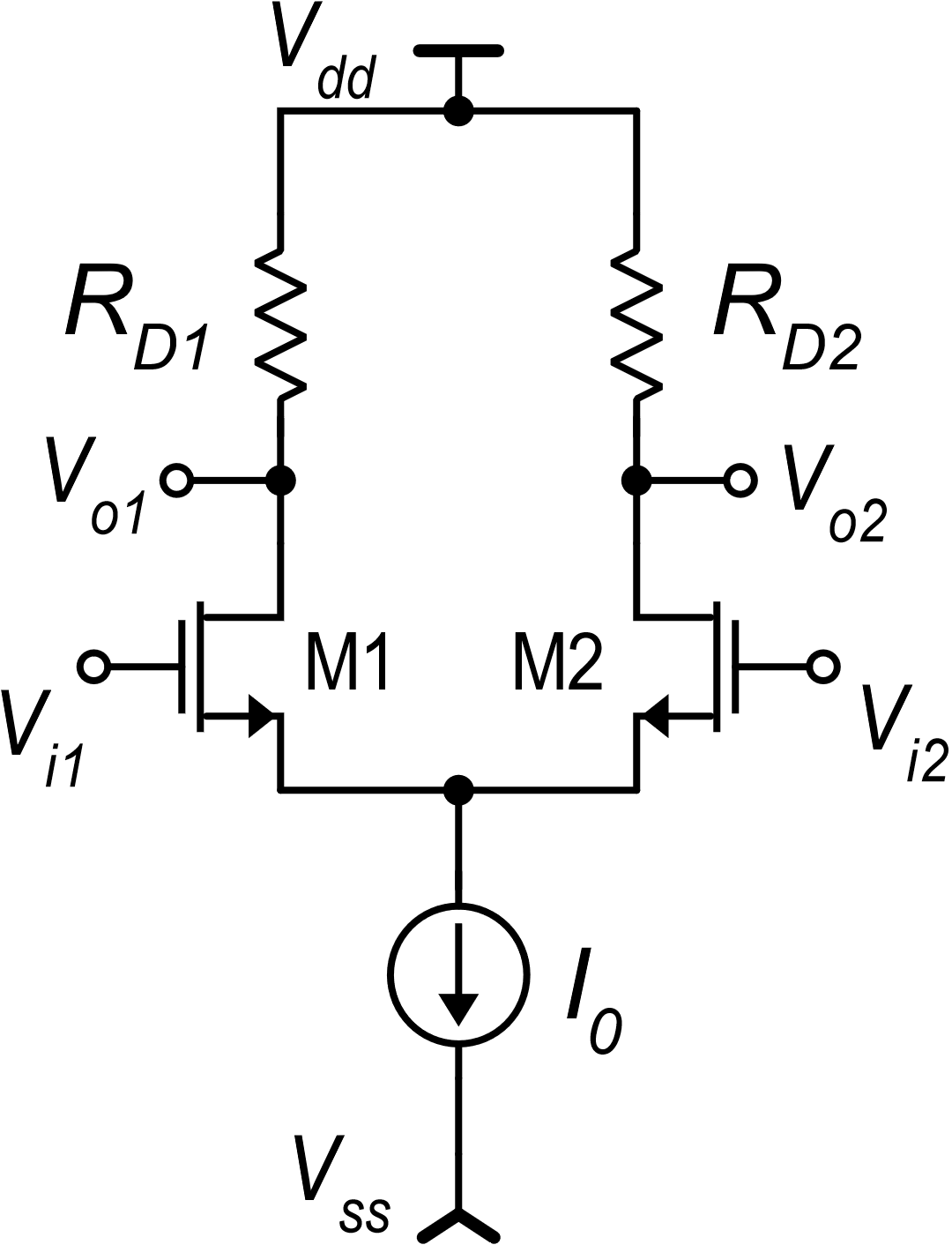 Problem 1: Consider the output voltage in the fully-differential case with no resistor mismatch:
The drain current difference appears:
This reduces  Ac (ID1 and ID2 tend to be equal for only common mode applied) and the output voltage for VD=0 is affected only by matching errors.
Solution for a S/E amplifier: produce the current difference (ID1-ID2) and then put it into a single resistor. Problem 2: Do not use a passive component for the resistor
P. Bruschi – Microelectronic System Design
1
CMOS differential amplifier with current mirror load
Vdd
Specifications
ID1
ID1
We need a S/E output port
High CMRR (> 80 dB)
High gain (~ 40 dB) even at low supply voltages (Vdd-Vss).
M3
M4
ID1
ID2
Vout
ID1+ID2
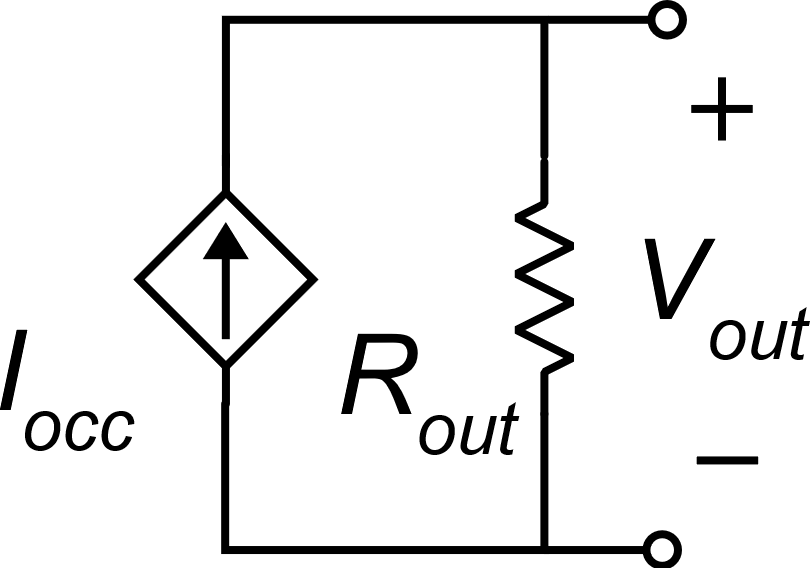 M1
M2
Vi2
Vi1
I0
Vss
P. Bruschi – Microelectronic System Design
2
Subunits of the amplifier with mirror load
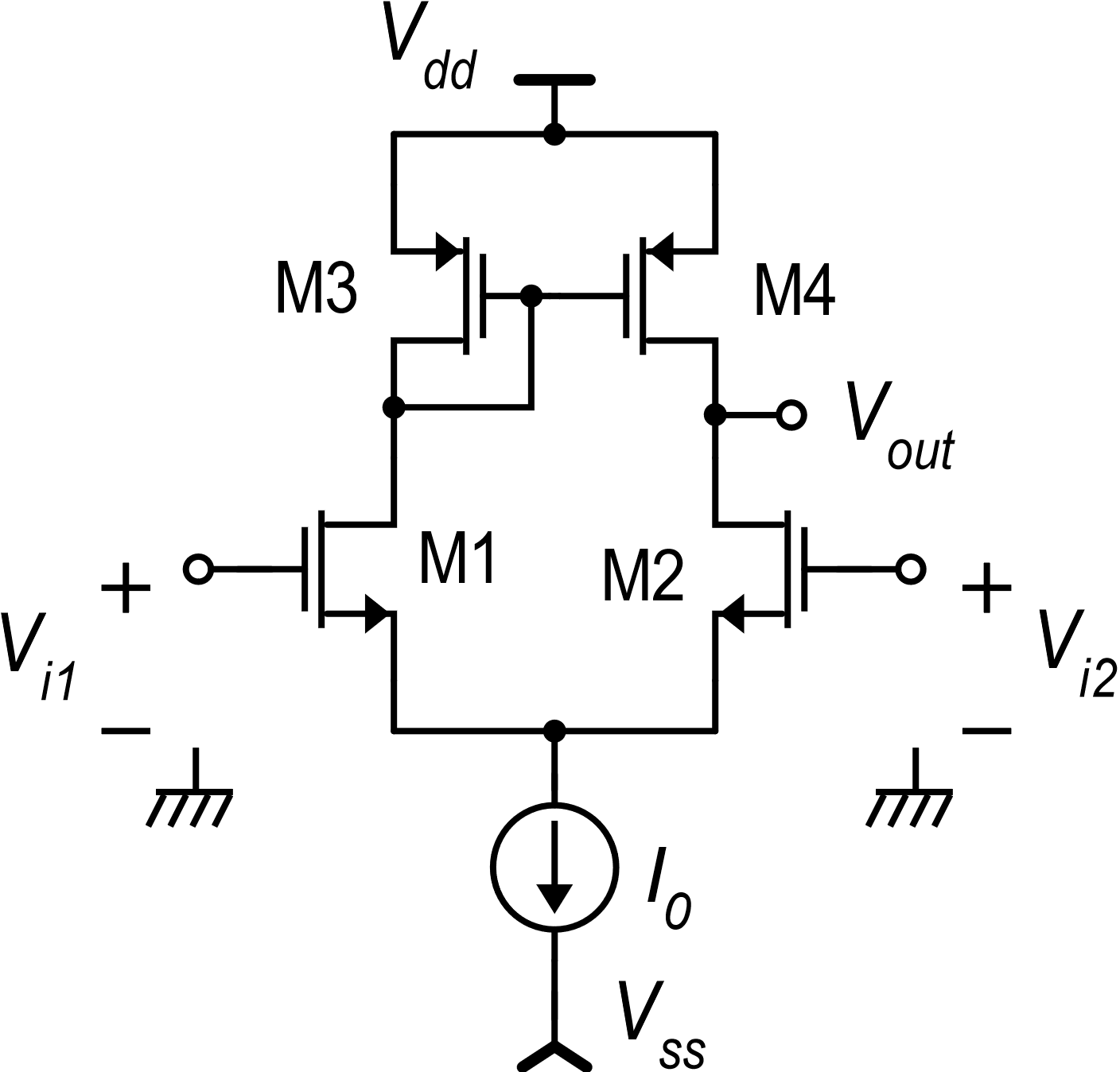 I1
Rout
Iocc
Vin
I2
I-to-I
V-to-I
I1
I2
P. Bruschi – Microelectronic System Design
3
Operating point : Vid=0
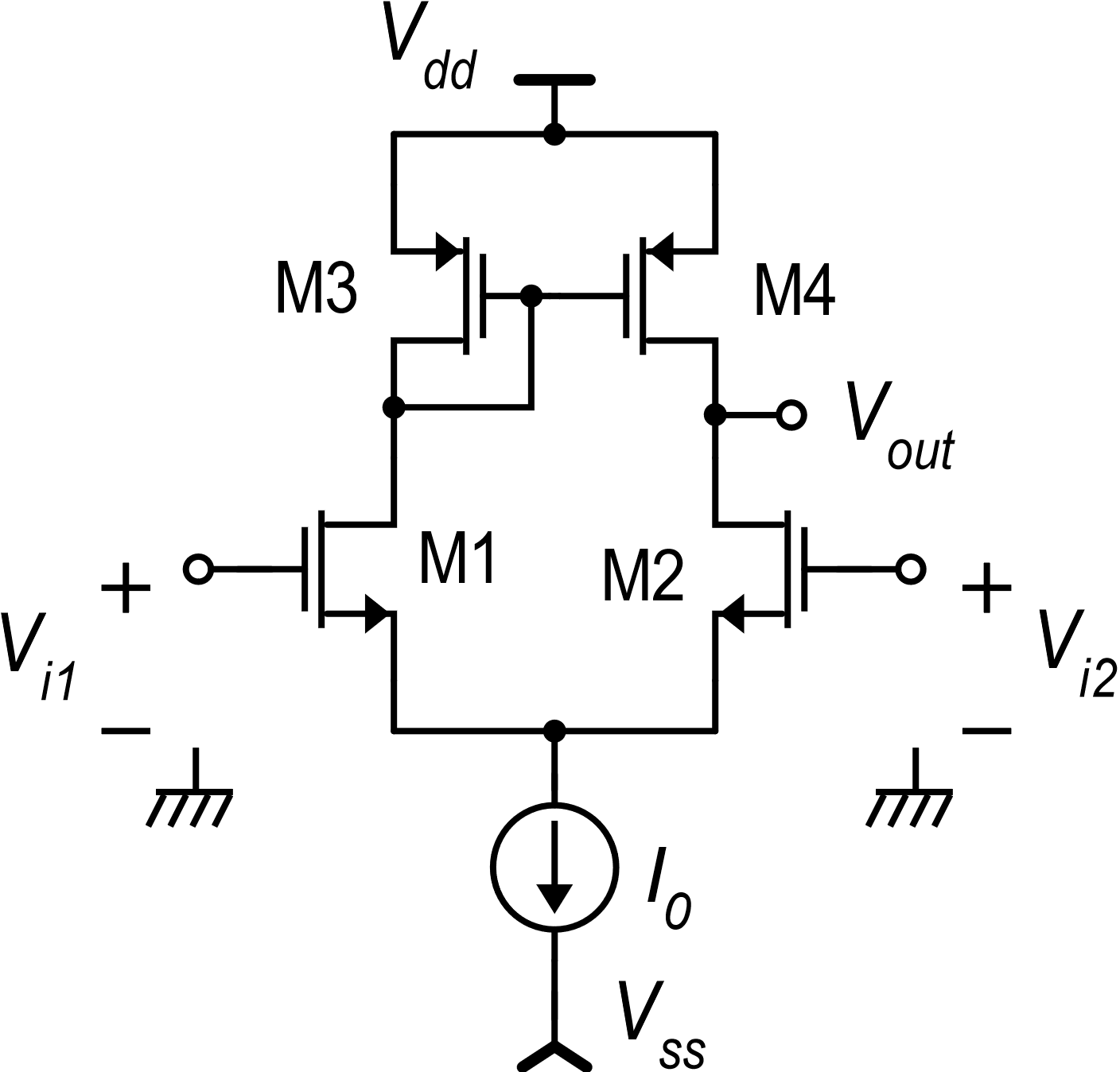 Symmetrical stimulus, but ….
The circuit is not symmetrical
P. Bruschi – Microelectronic System Design
4
Demonstration of the exact symmetry of the electrical solution for Vid=0
With fixed VGS and VBS, ID is a monotone function of VDS (or |VDS| for a p-MOS.
M1 and M2
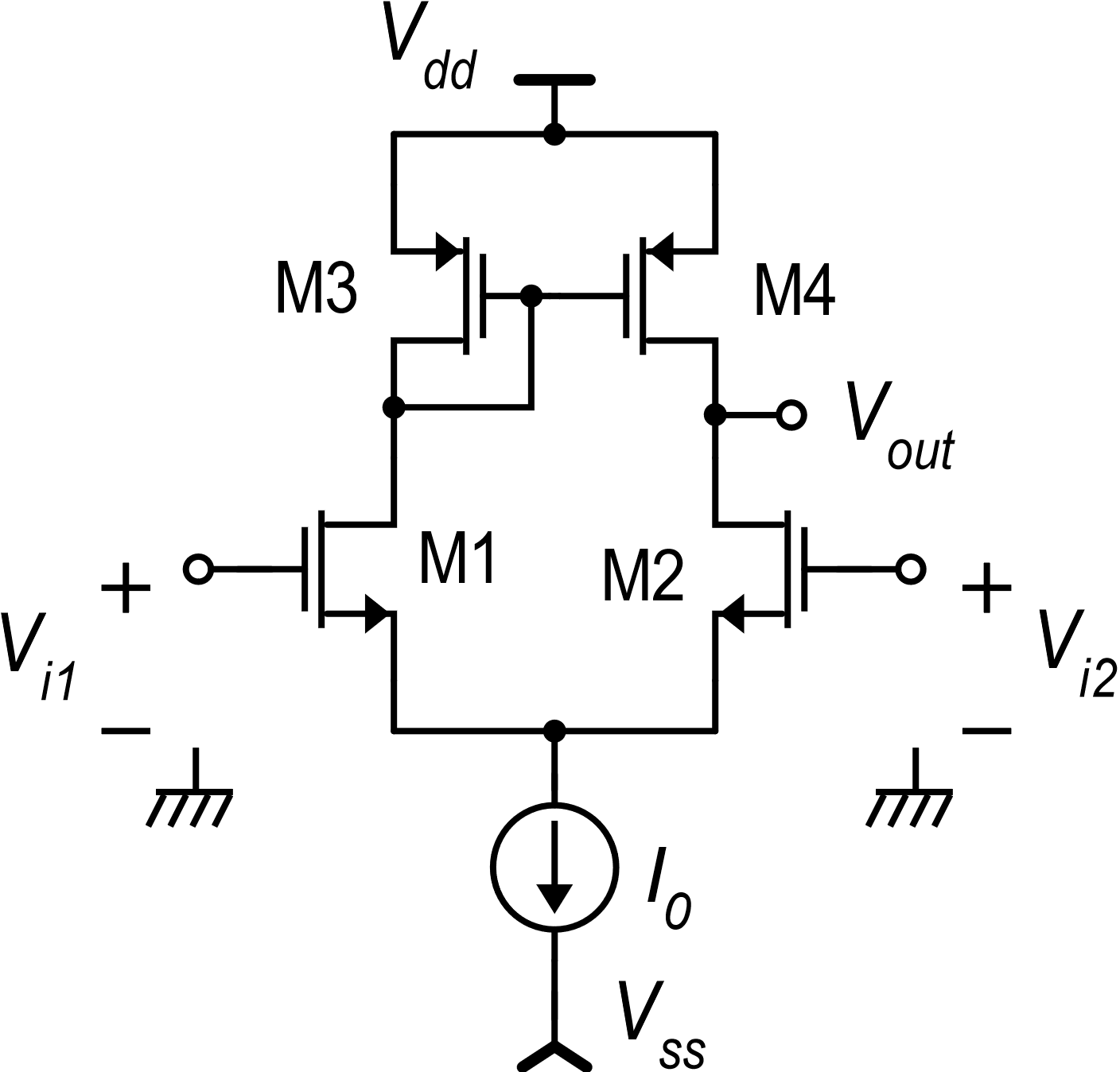 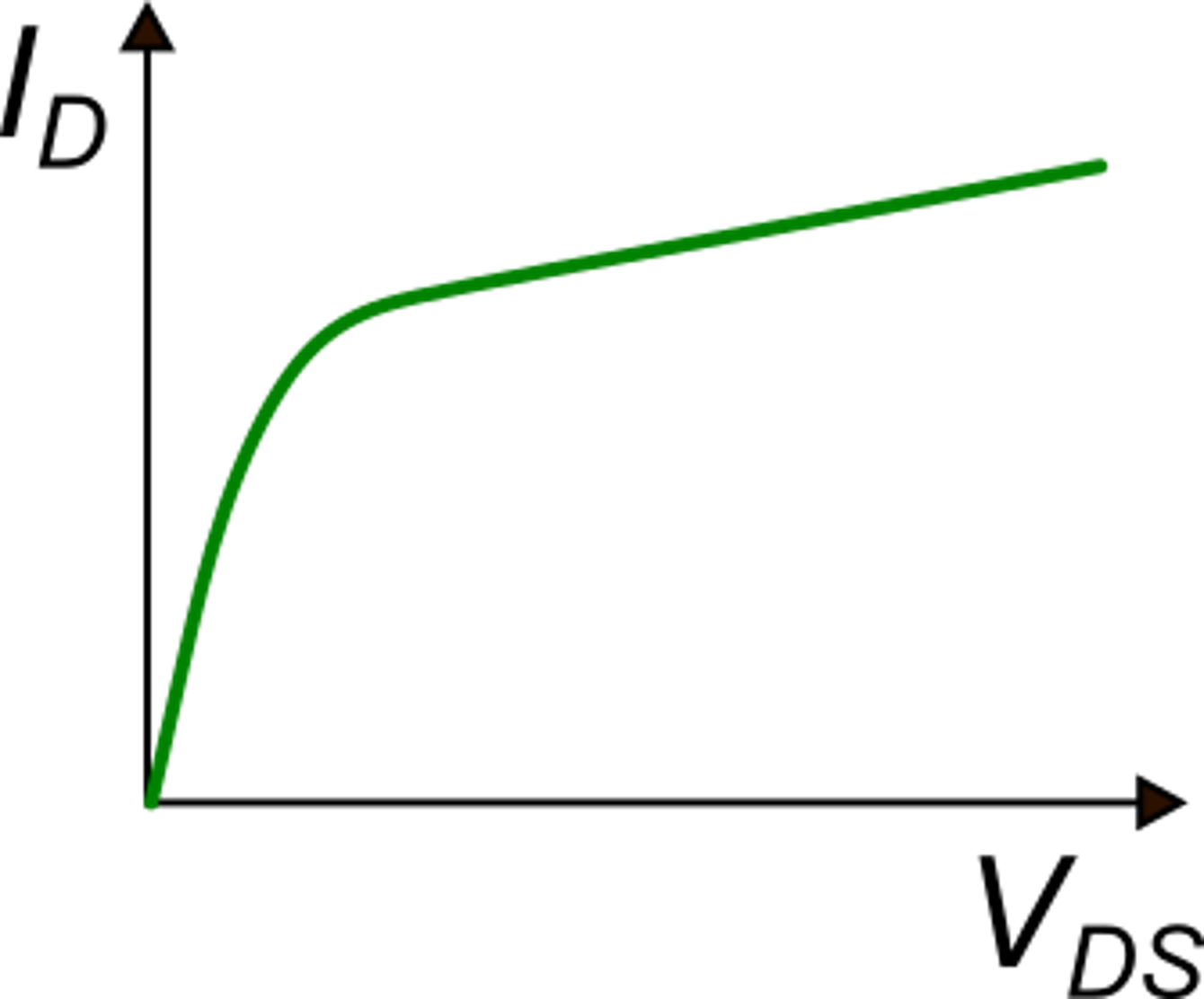 M3 and M4
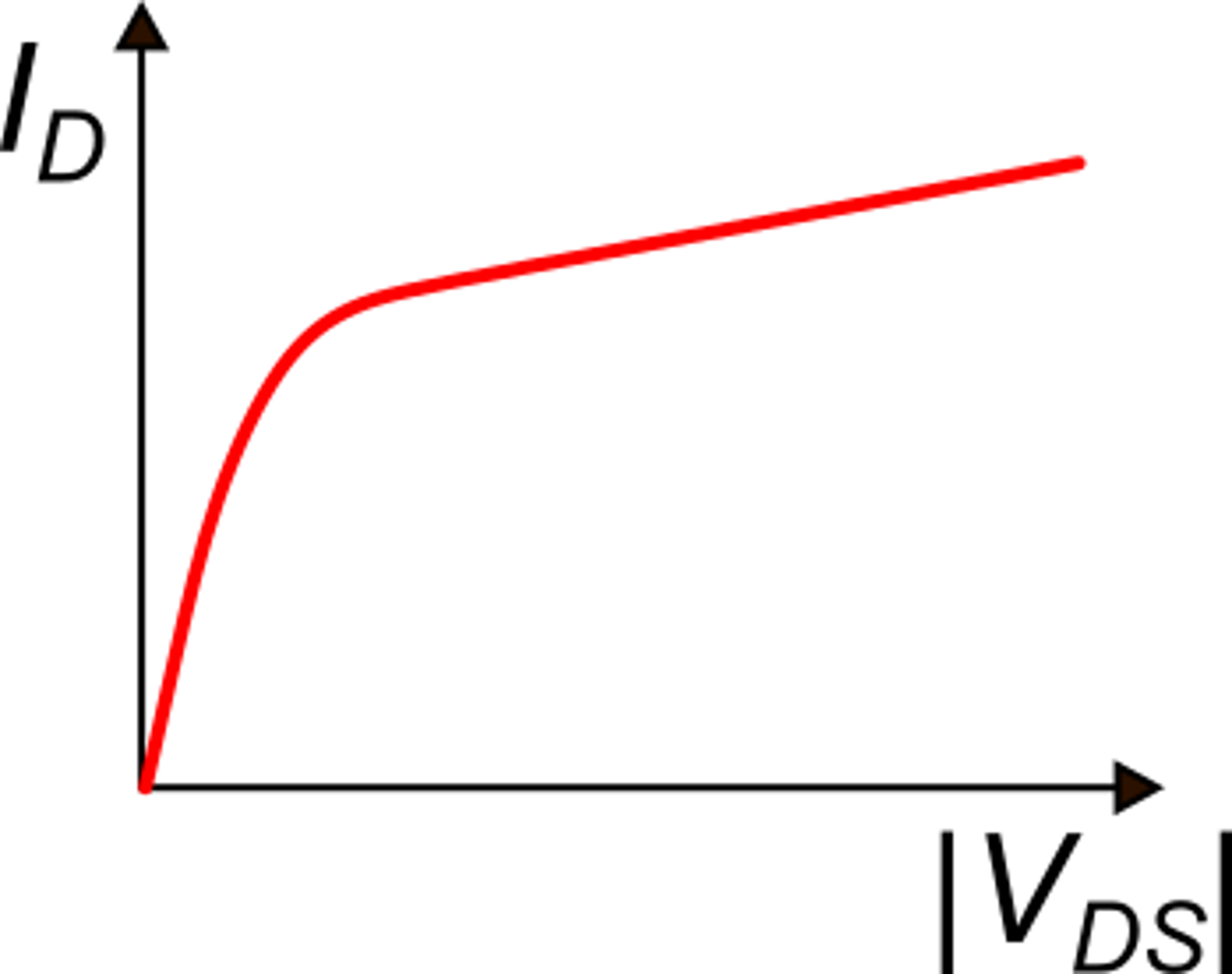 P. Bruschi – Microelectronic System Design
5
Demonstration of the exact symmetry of the electrical solution for Vid=0
From Kirchhoff  #2:
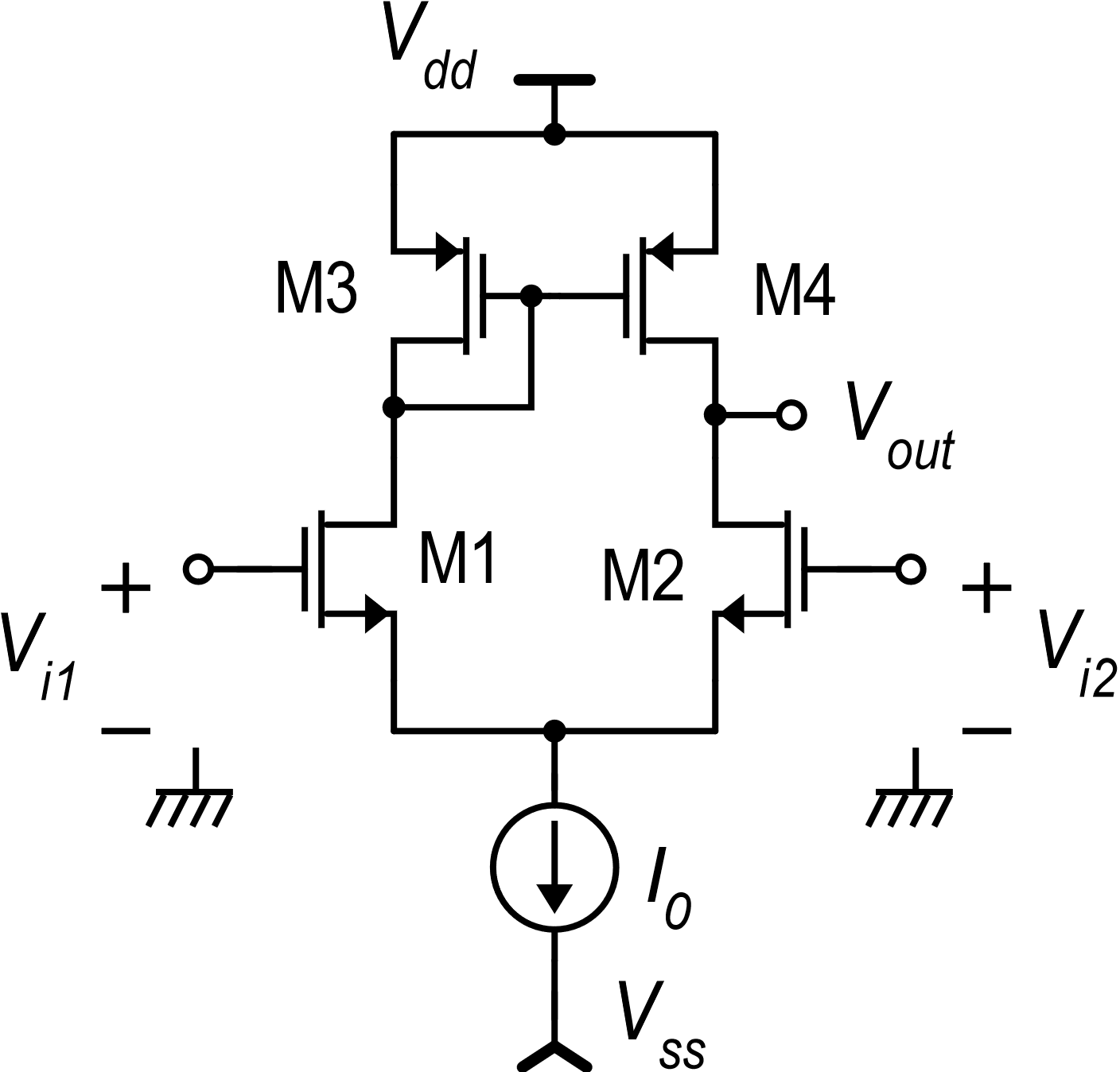 We want to demonstrate that:
Proof by contradiction:
Let us suppose:
Contradiction
P. Bruschi – Microelectronic System Design
6
Demonstration of the exact symmetry of the electrical solution for Vid=0
Repeating the procedure for ID1<ID2 we get another contradiction; thus, the only possible solution is:
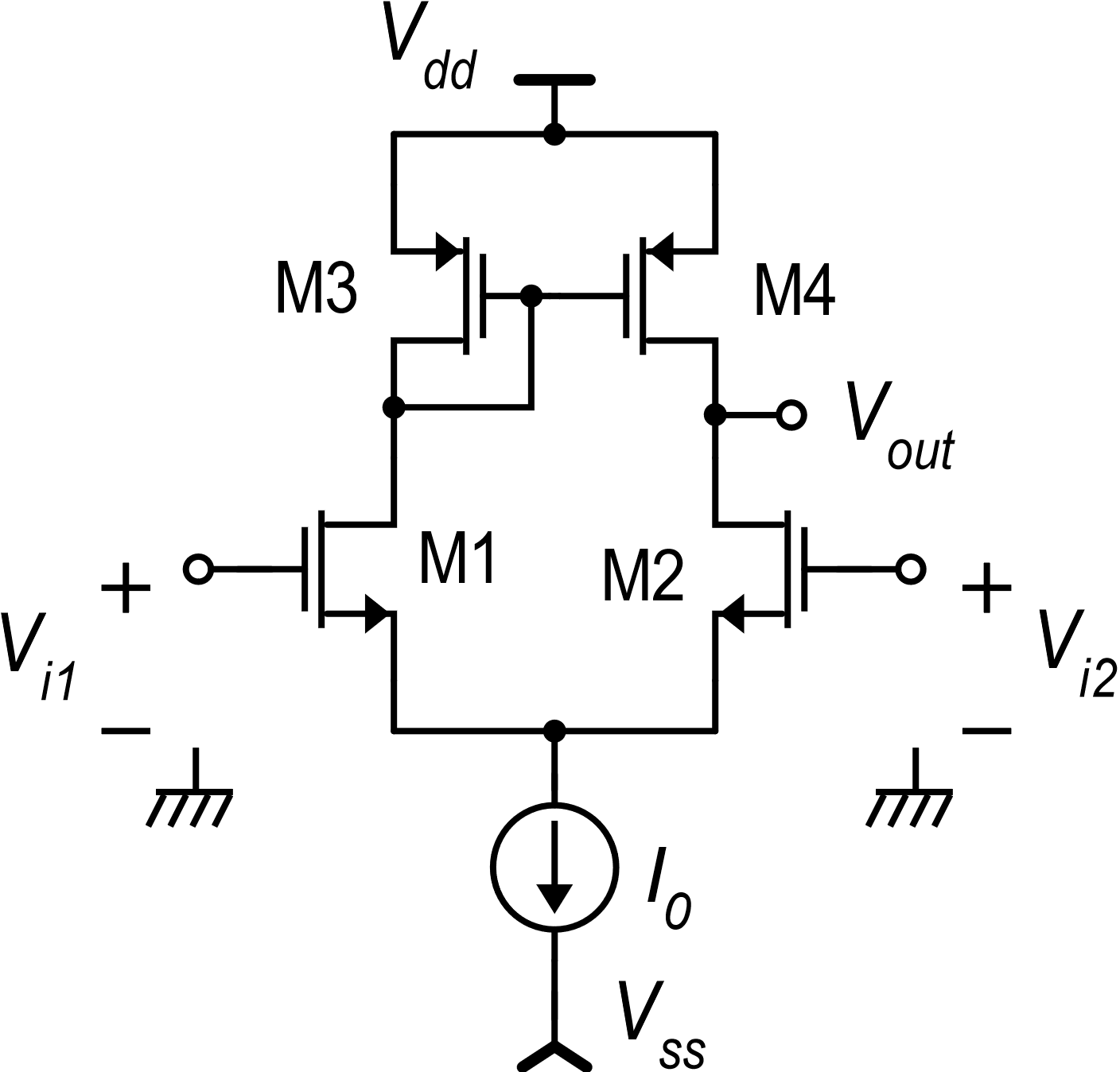 K
For Vid=0, the electrical solution is perfectly symmetrical
P. Bruschi – Microelectronic System Design
7
Differential mode gain
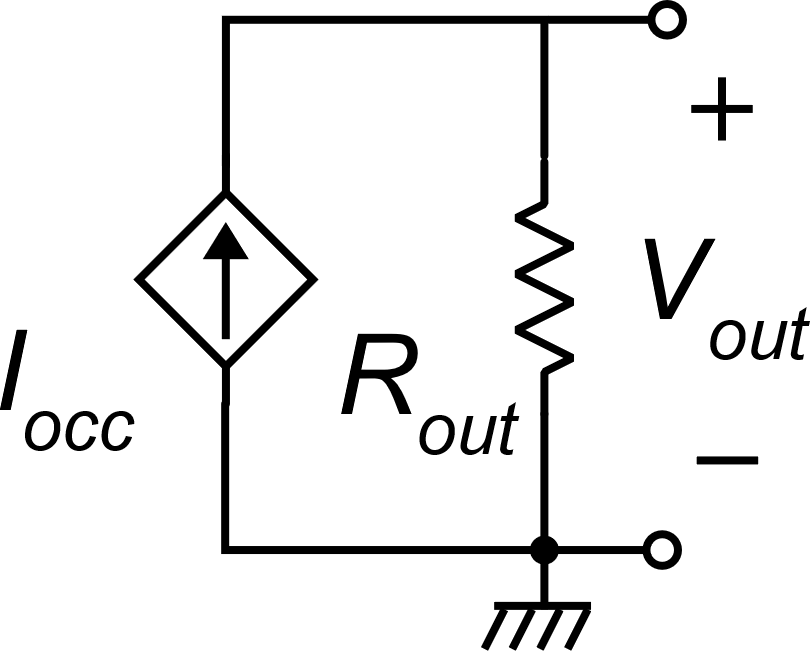 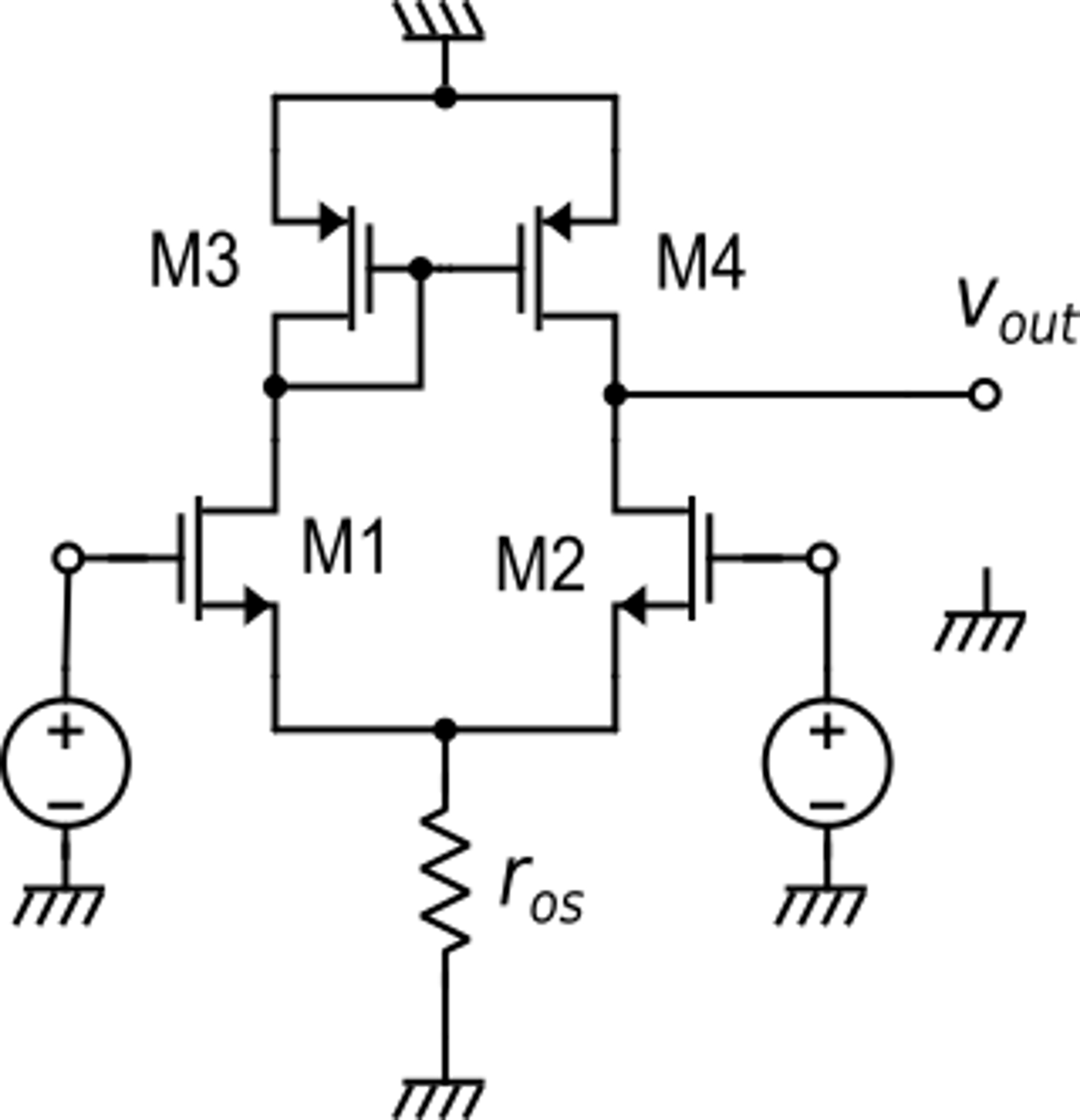 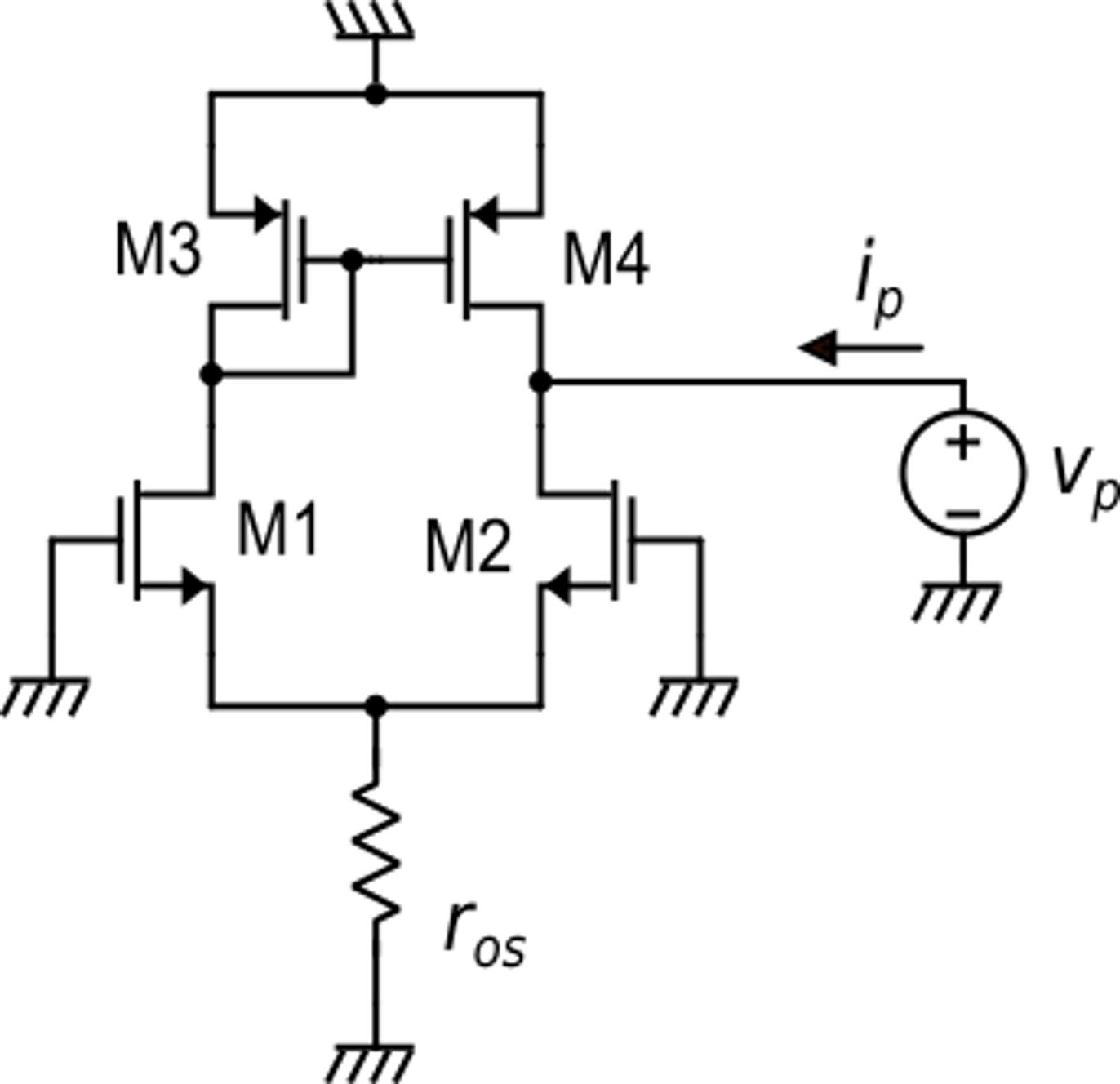 Norton equivalent circuit
of the output port
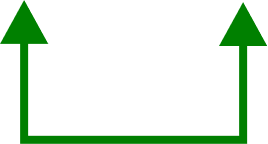 iric
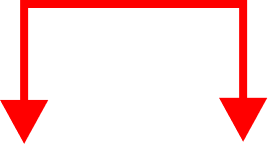 Circuit for Rout  calculation
Small-signal equivalent circuit
P. Bruschi – Microelectronic System Design
8
Differential mode gain: Rout calculation.
Case 1:
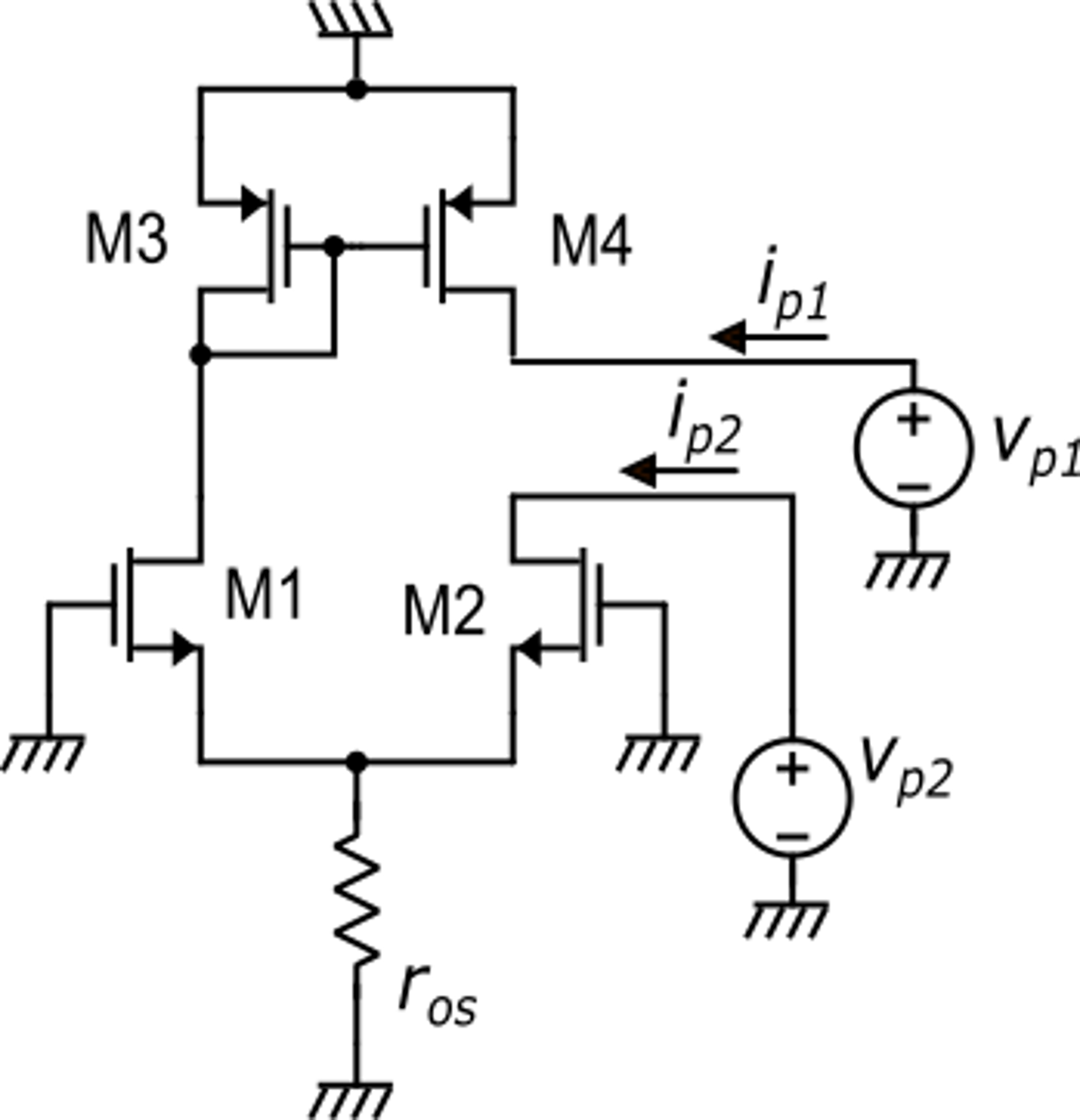 Case 2:
For the superposition theorem:
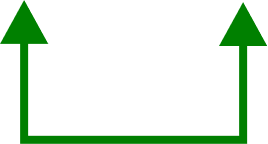 Case 1:
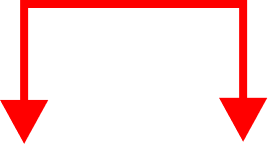 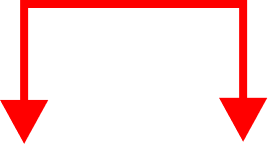 Case 2:
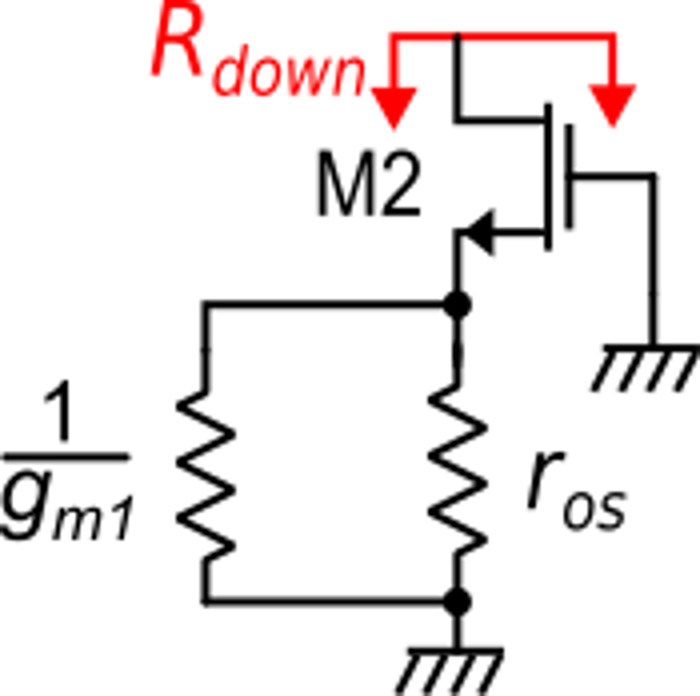 P. Bruschi – Microelectronic System Design
9
Differential mode gain
P. Bruschi – Microelectronic System Design
10
Differential mode gain
In strong inversion. Minimum VTE=50 mV
In order to obtain a large differential-mode gain it is necessary to:
Set VTE to a small value
Use long MOSFETs (small l)
P. Bruschi – Microelectronic System Design
11
Common mode gain
As in the case of differential input voltage, we can try to use the Norton equivalent circuit of the output port.
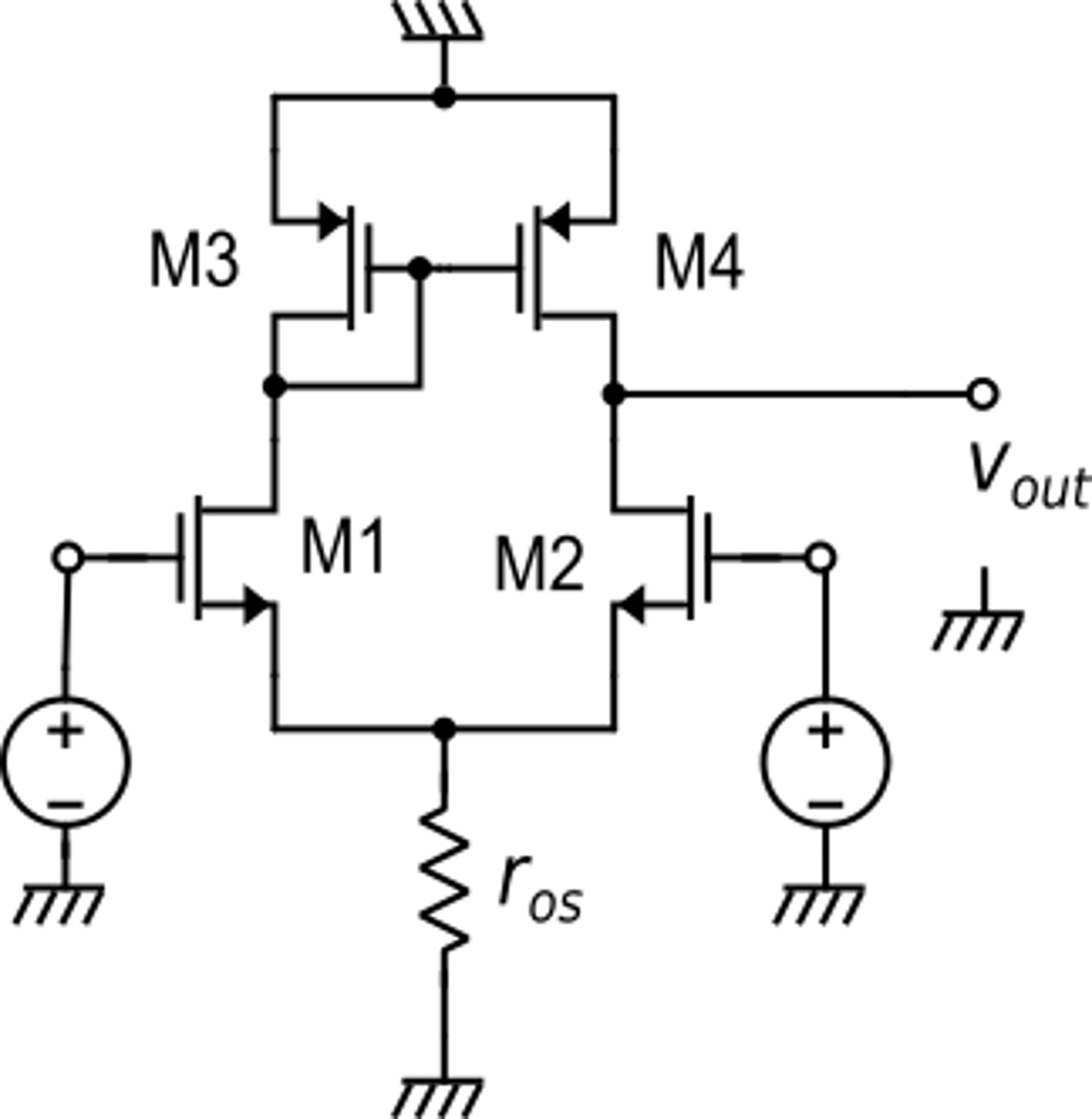 vc
vc
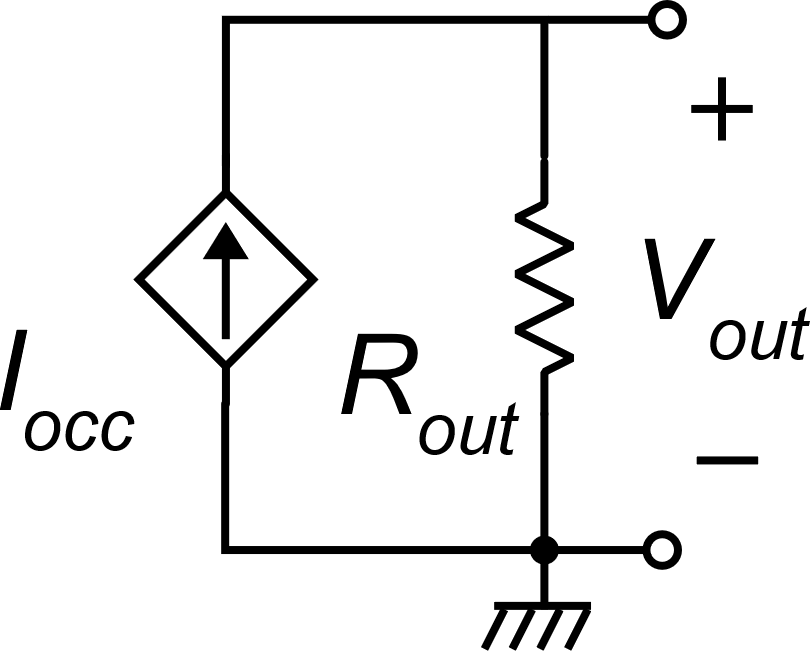 Is it possible??
P. Bruschi – Microelectronic System Design
12
Common mode gain
The problem occurs when we calculate iocc. Placing a short circuit across the output port, disrupts the symmetry:
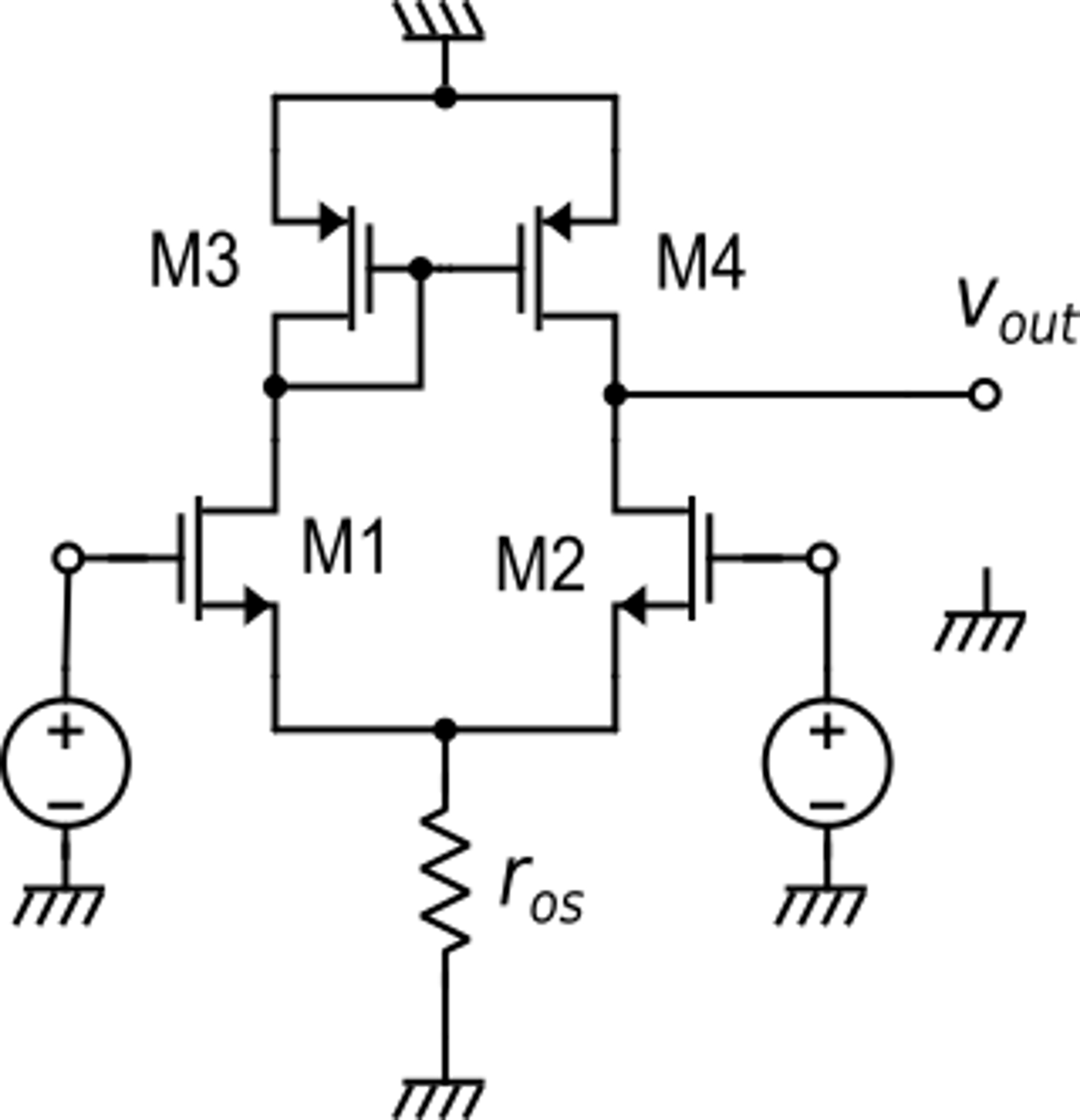 vc
vc
P. Bruschi – Microelectronic System Design
13
Common mode gain
It is possible to exactly calculate iocc, taking into account the actual id1/id2 ratio and id4/id3 ratio ….
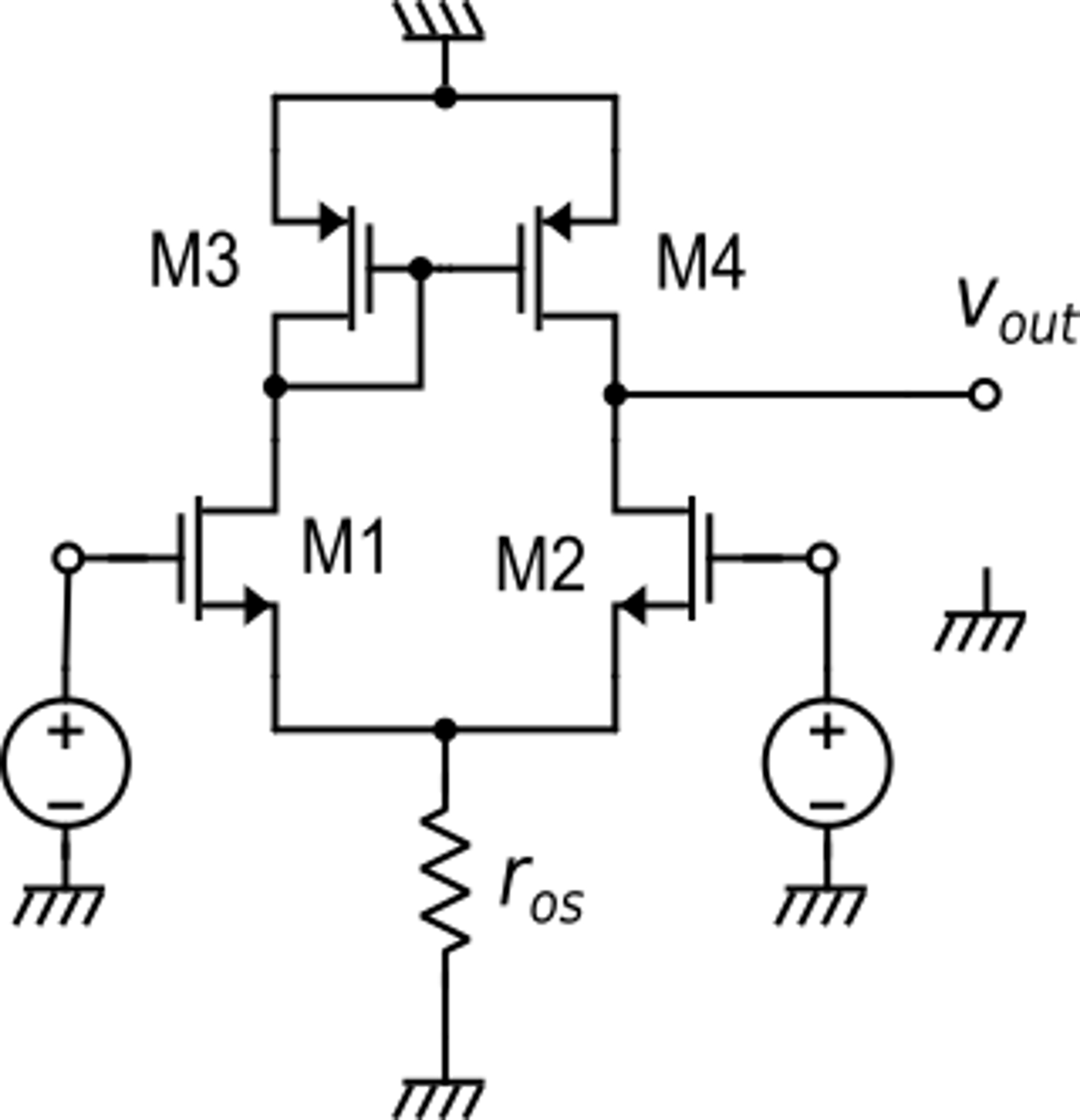 vk
… but this is a very tedious approach
There is a much simpler way:
Let us remove the short circuit and directly calculate vout. Now , for vid=0, the circuit is symmetric again and, in particular: vk=vout
vc
vc
P. Bruschi – Microelectronic System Design
14
Common mode gain
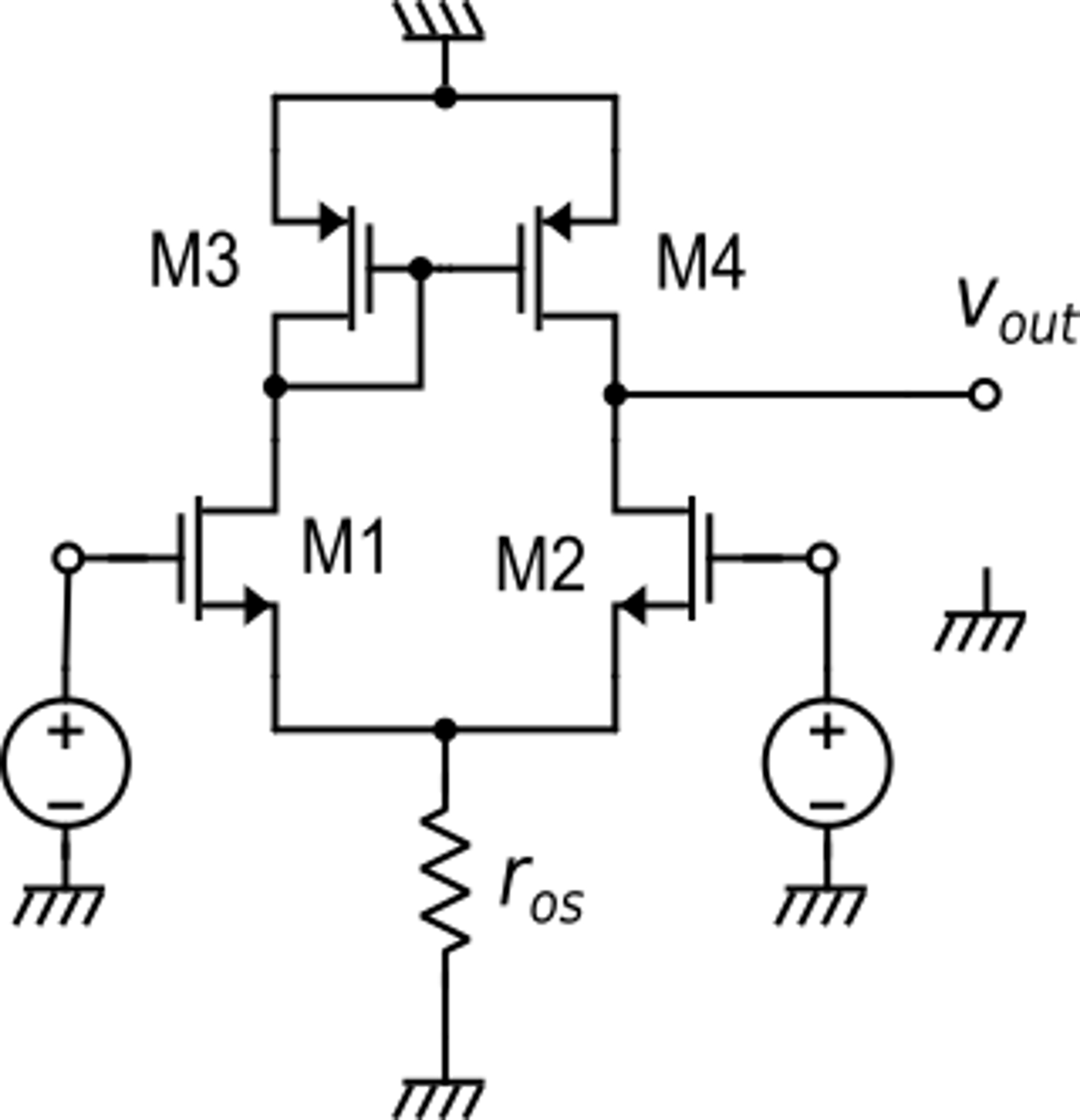 vk
for ros=rd 
(worst case: the tail is the output branch of a simple current mirror)
and considering all gm's and rd's equal for simplicity
vc
vc
A CMRR of 80 dB can be easily reached
P. Bruschi – Microelectronic System Design
15
Large-signal dc transfer function
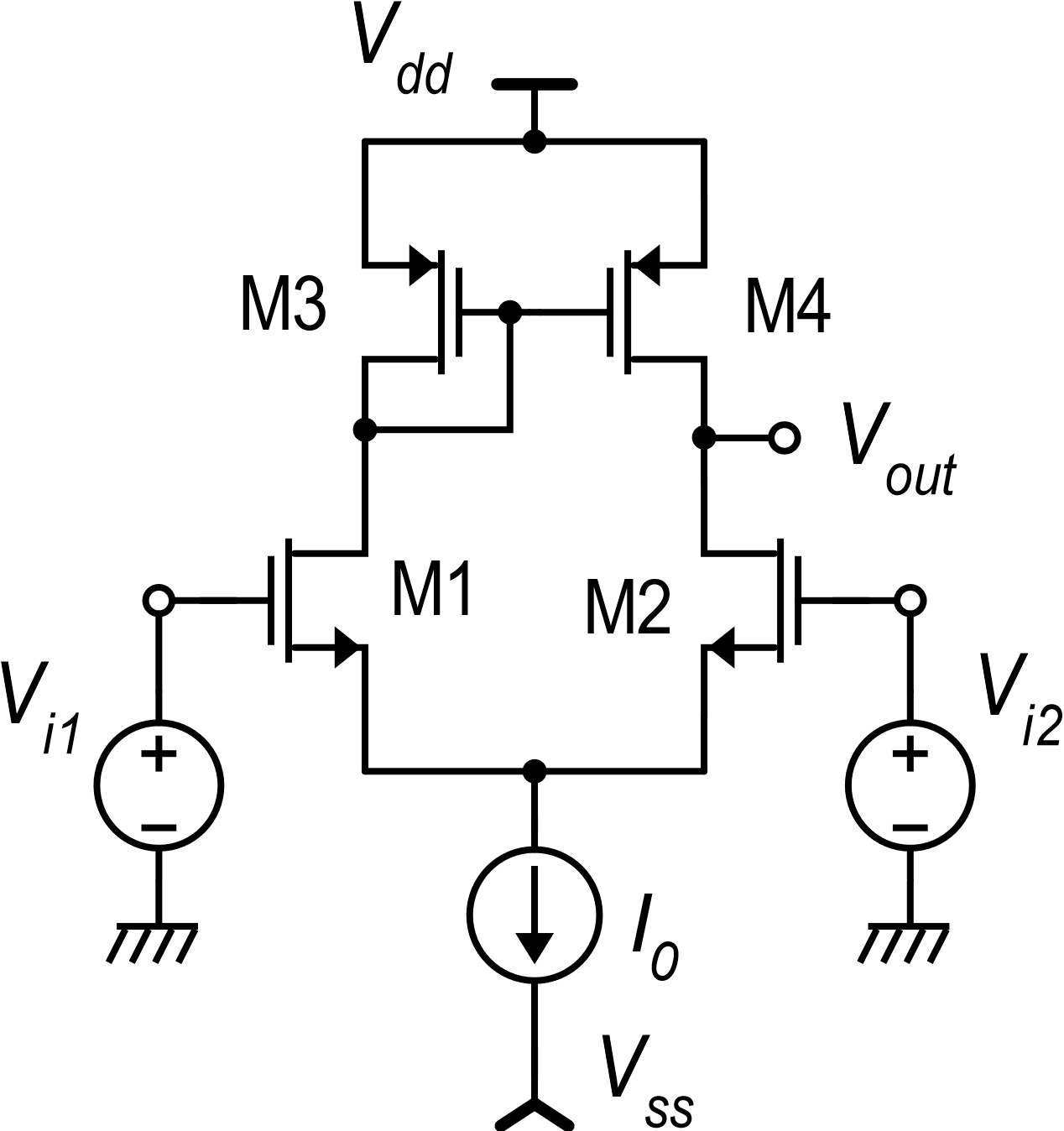 For VD=0:
In strong inversion
P. Bruschi – Microelectronic System Design
16
Large-signal dc transfer function
Vout variations for small VD variations around the origin
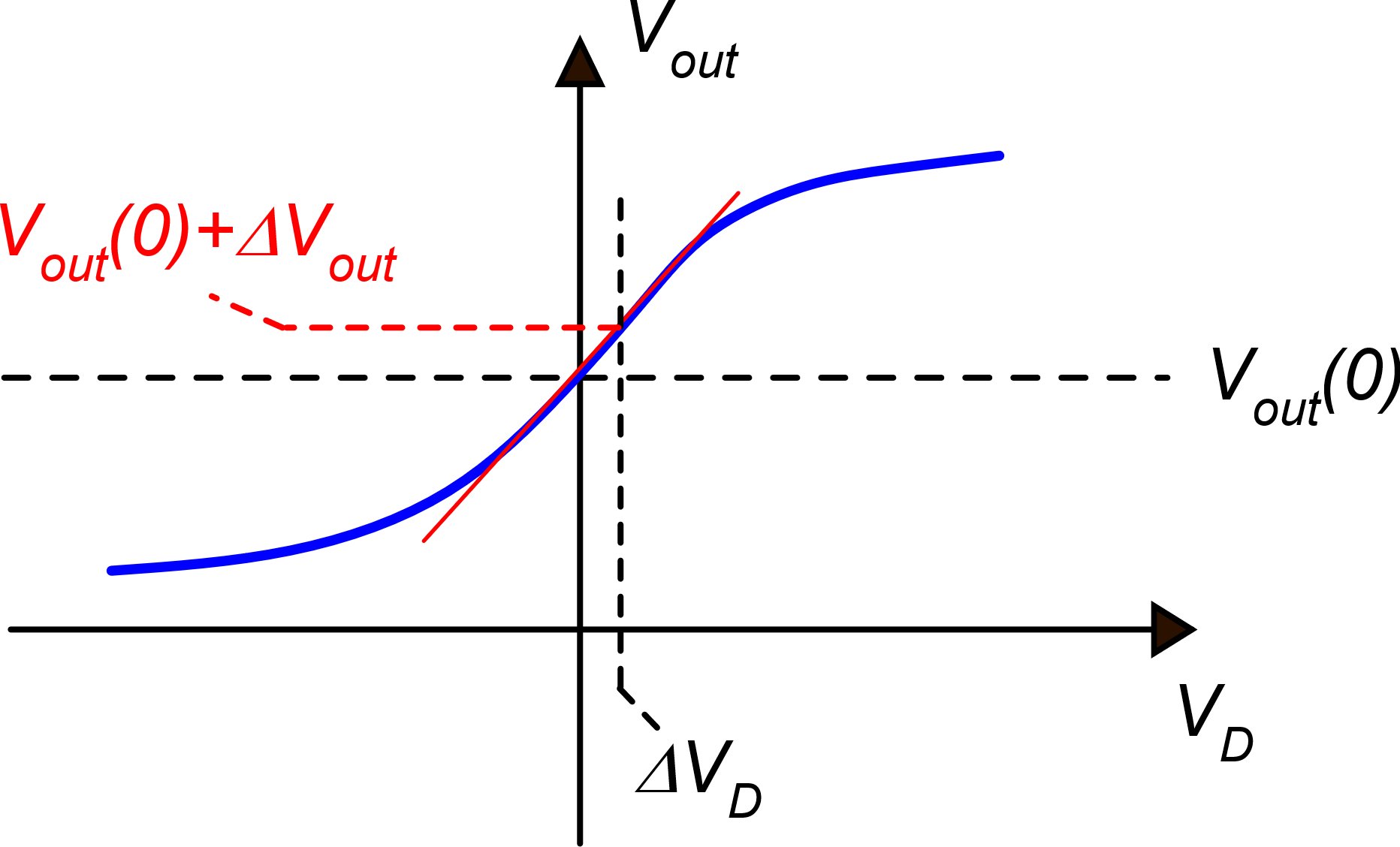 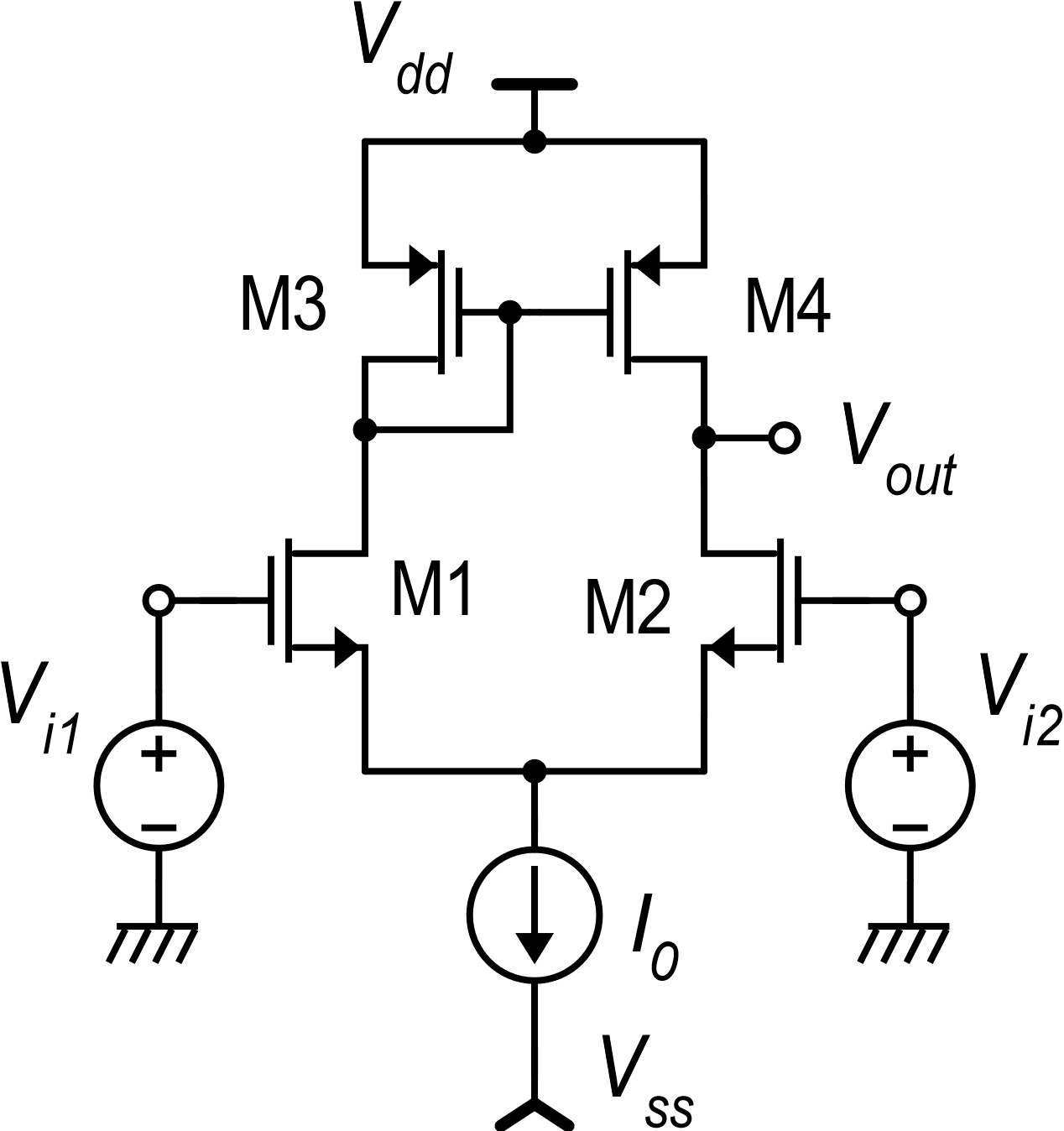 gm1
P. Bruschi – Microelectronic System Design
17
Moving away from the origin, step by step
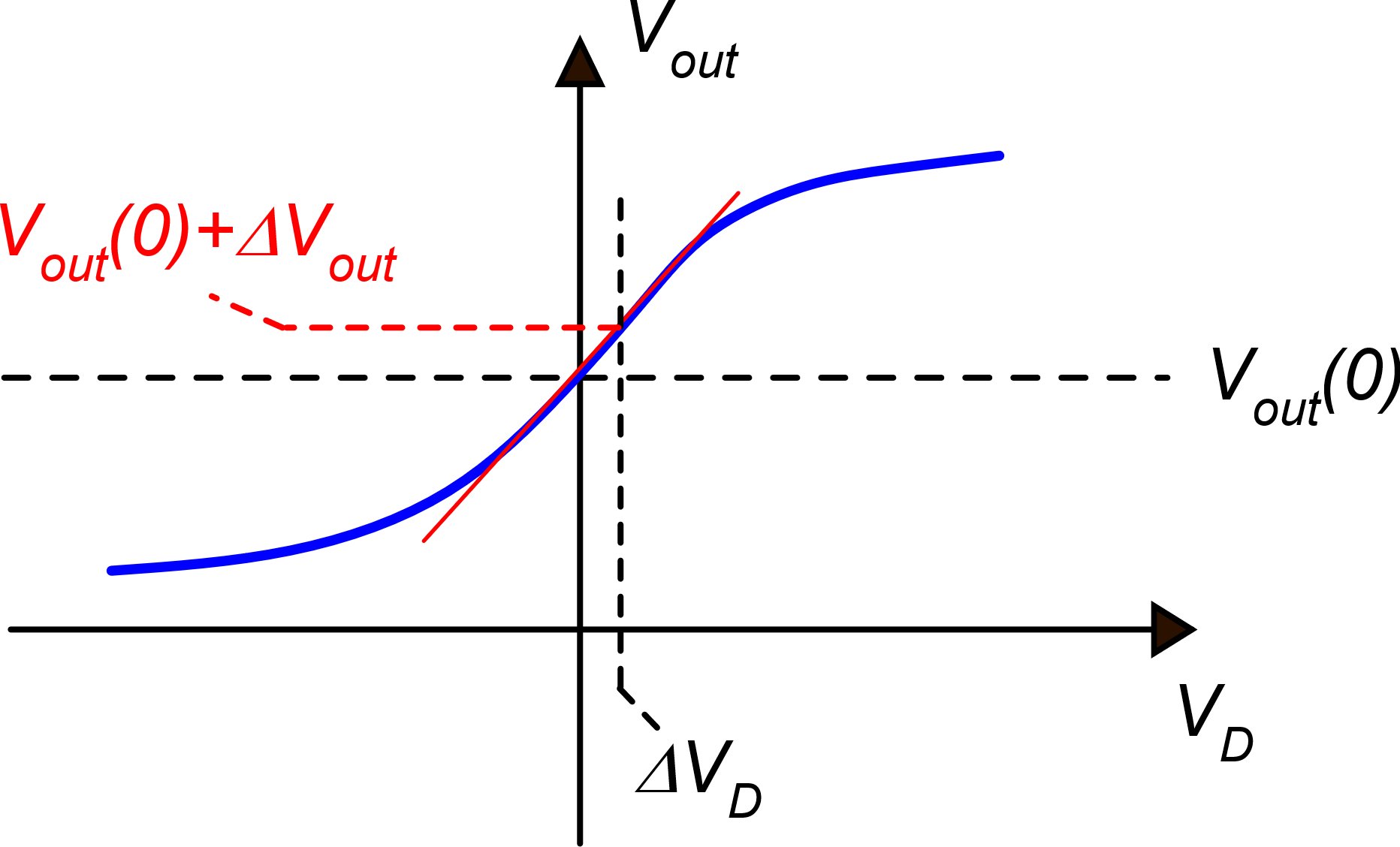 In the first step, Vout moves along the tangent calculated in the origin
When VD and Vout get far from the operating point, the parameters of the small signal models change and the slope of the tangent change as well
P. Bruschi – Microelectronic System Design
18
Large-signal dc transfer function
Vout
Vout(VDQ)+DVout
Vout(VDQ)
Vout(0)
VD
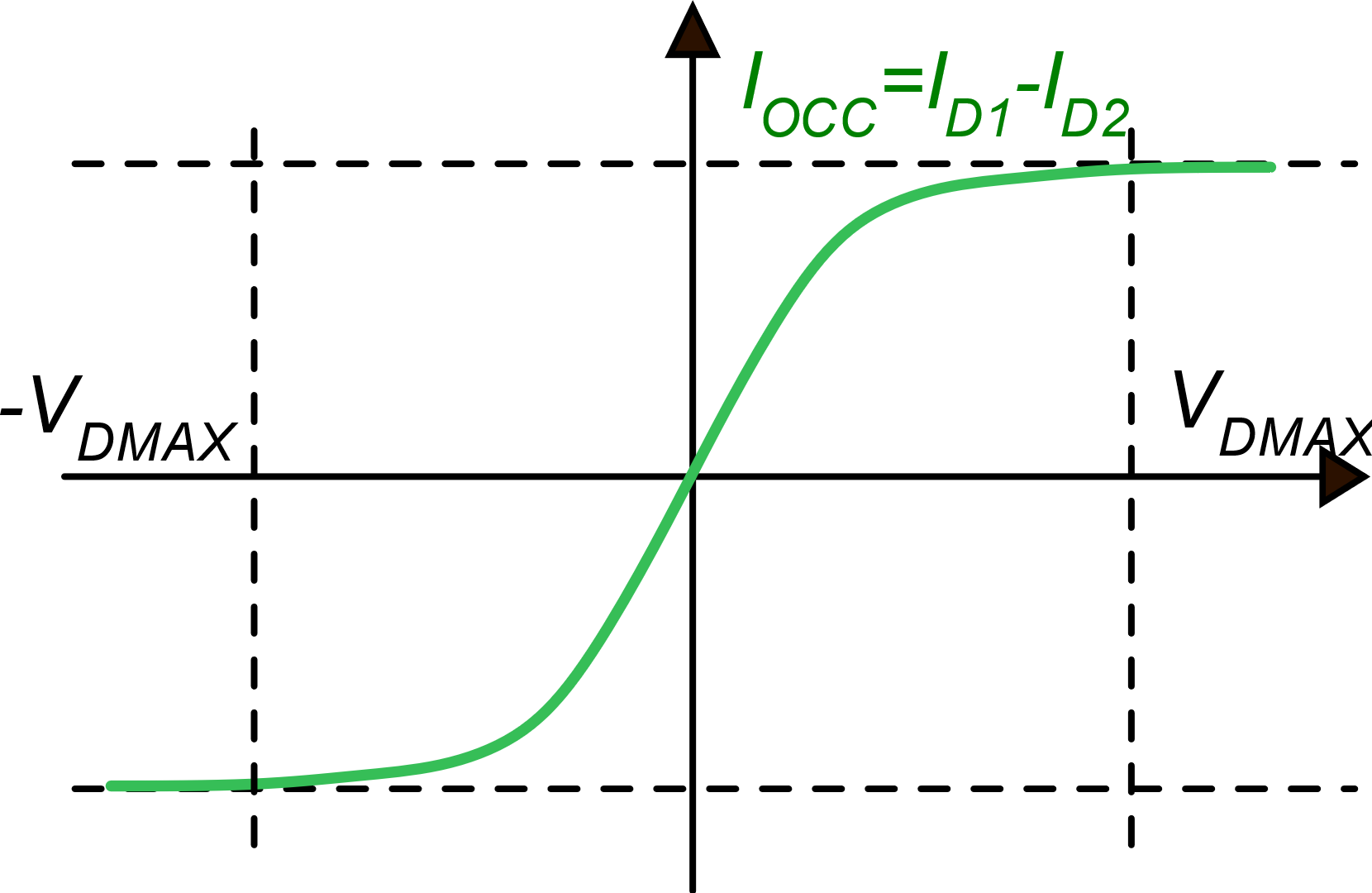 VDQ
VDQ+DVD
VDQ
VDQ+DVD
P. Bruschi – Microelectronic System Design
19
Approximate dc transfer characteristic
Vout
Vdd
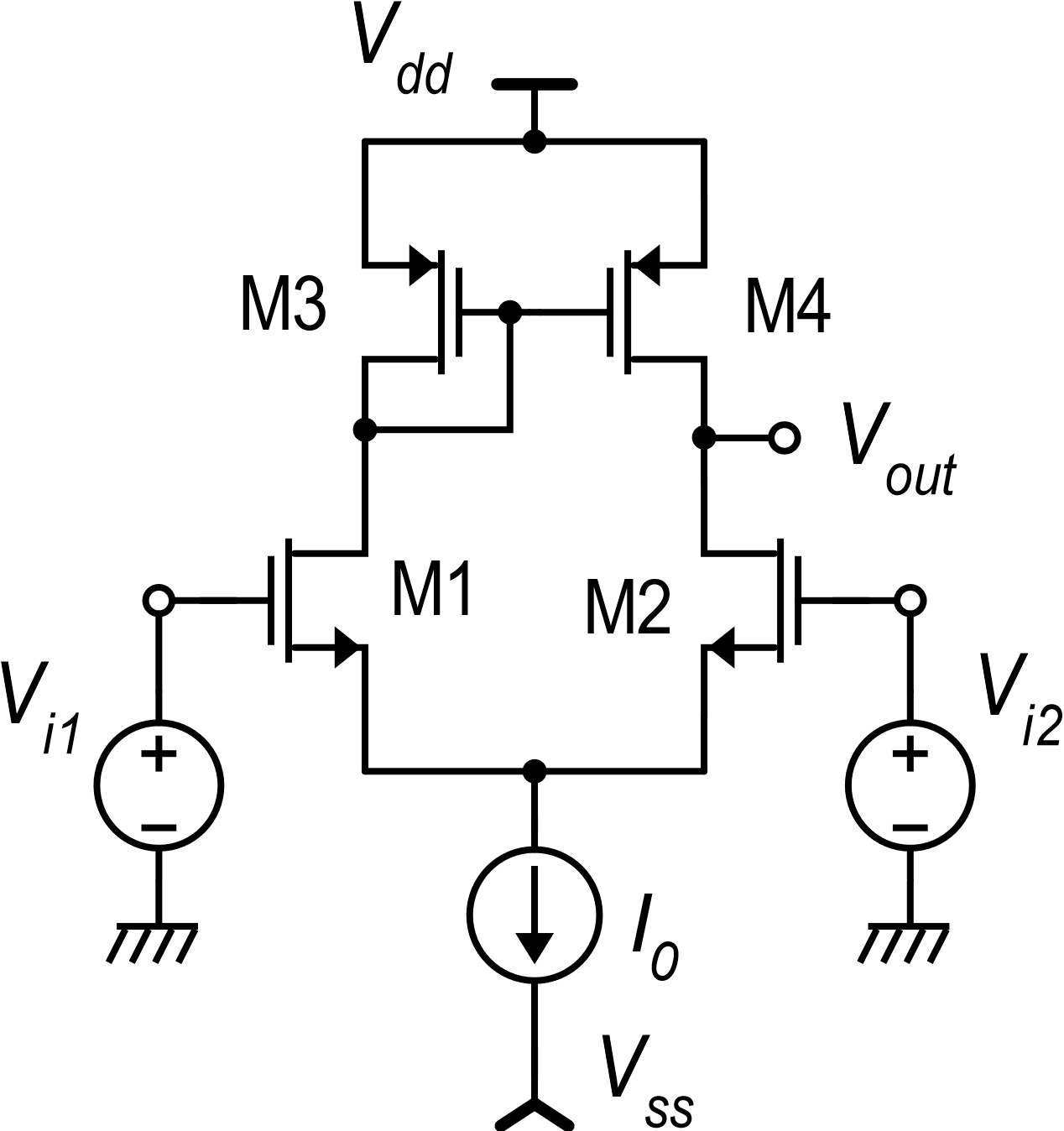 Vout(0)
-VDMAX
VDMAX
VD
Vss
Example: Ad=100, Vdd-Vss=5V      DVD<50 mV
P. Bruschi – Microelectronic System Design
20
Practically constant and equal to gm1
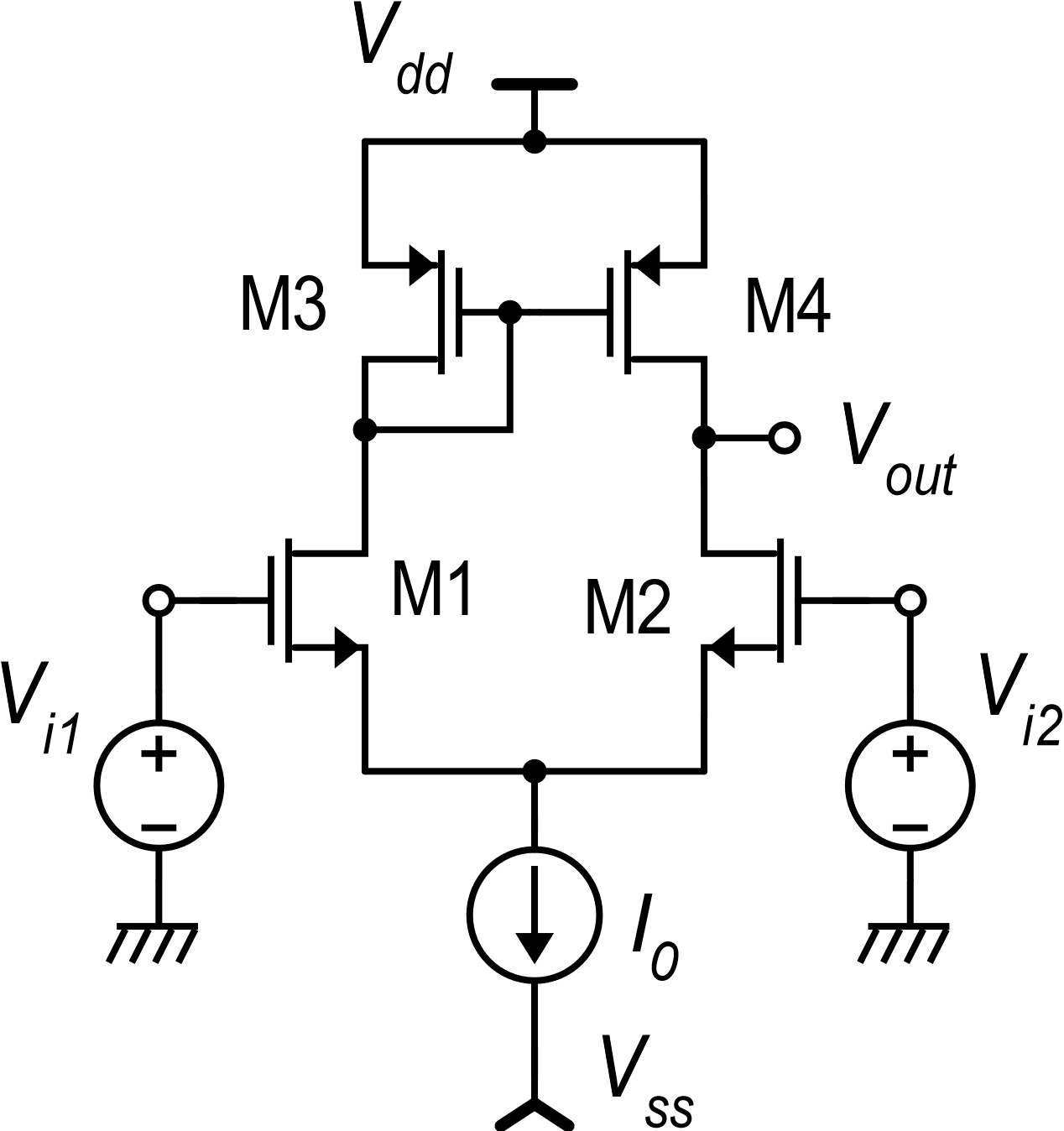 Vout
Vdd
Vout(0)
M4 enters triode region and rd4 drops down
VD
M2 enters triode region and rd2 drops down
Vss
21
P. Bruschi – Microelectronic System Design
Minimum output voltage
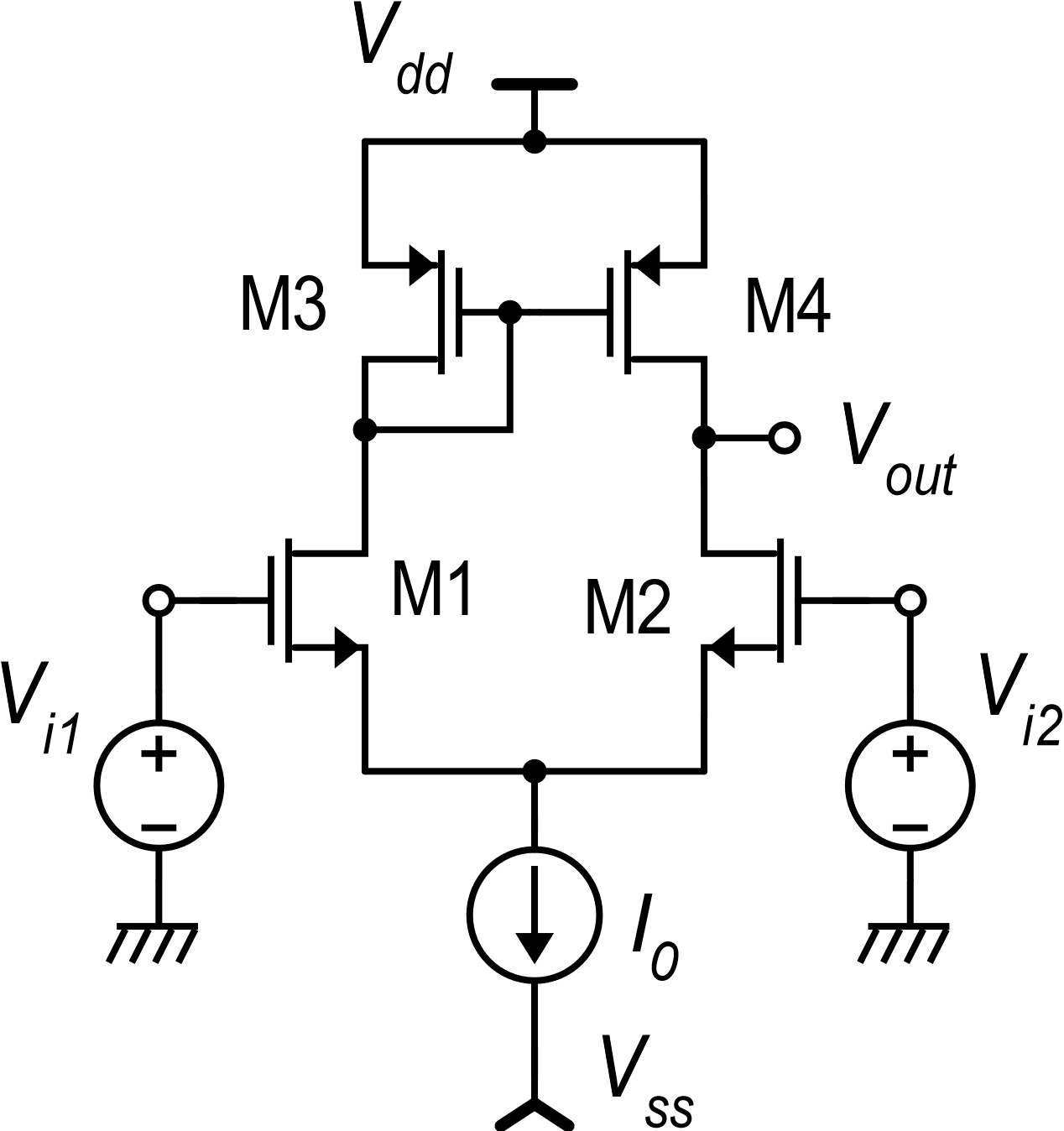 VD in the linear zone is at most
a few tens mV
VC varies between VSS and VDD
We can neglect VD/2 with respect to VC
P. Bruschi – Microelectronic System Design
22
Minimum output voltage
Weak inversion
Strong inversion
P. Bruschi – Microelectronic System Design
23
Complete dc transfer characteristic
Vout approaches Vdd when ID2 approaches zero and M4 gets in deep triode region
max(Vout)=Vdd-|VDSAT4|
Vout
Vdd
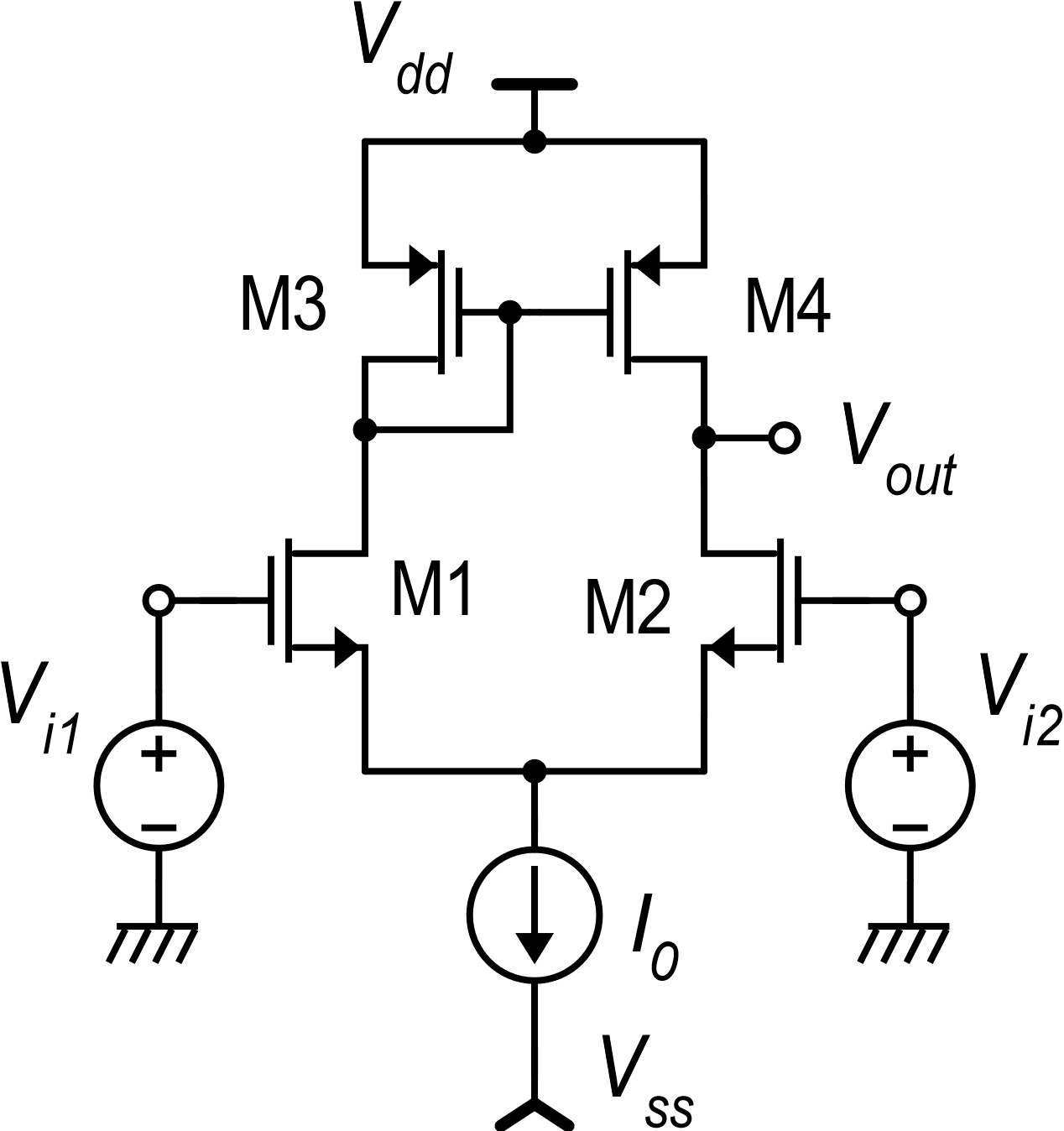 Vout(0)=Vdd-|VGS3|
Slope=Ad
VD
min(Vout)=VC -VGS2+VDSAT2
VC -VGS2
=VS2
Vout gets close to M1,M2 source voltage when VDS2 approaches zero (M2 is in deep triode region)
Vss
P. Bruschi – Microelectronic System Design
24
Minimum supply voltage Vdd-Vss
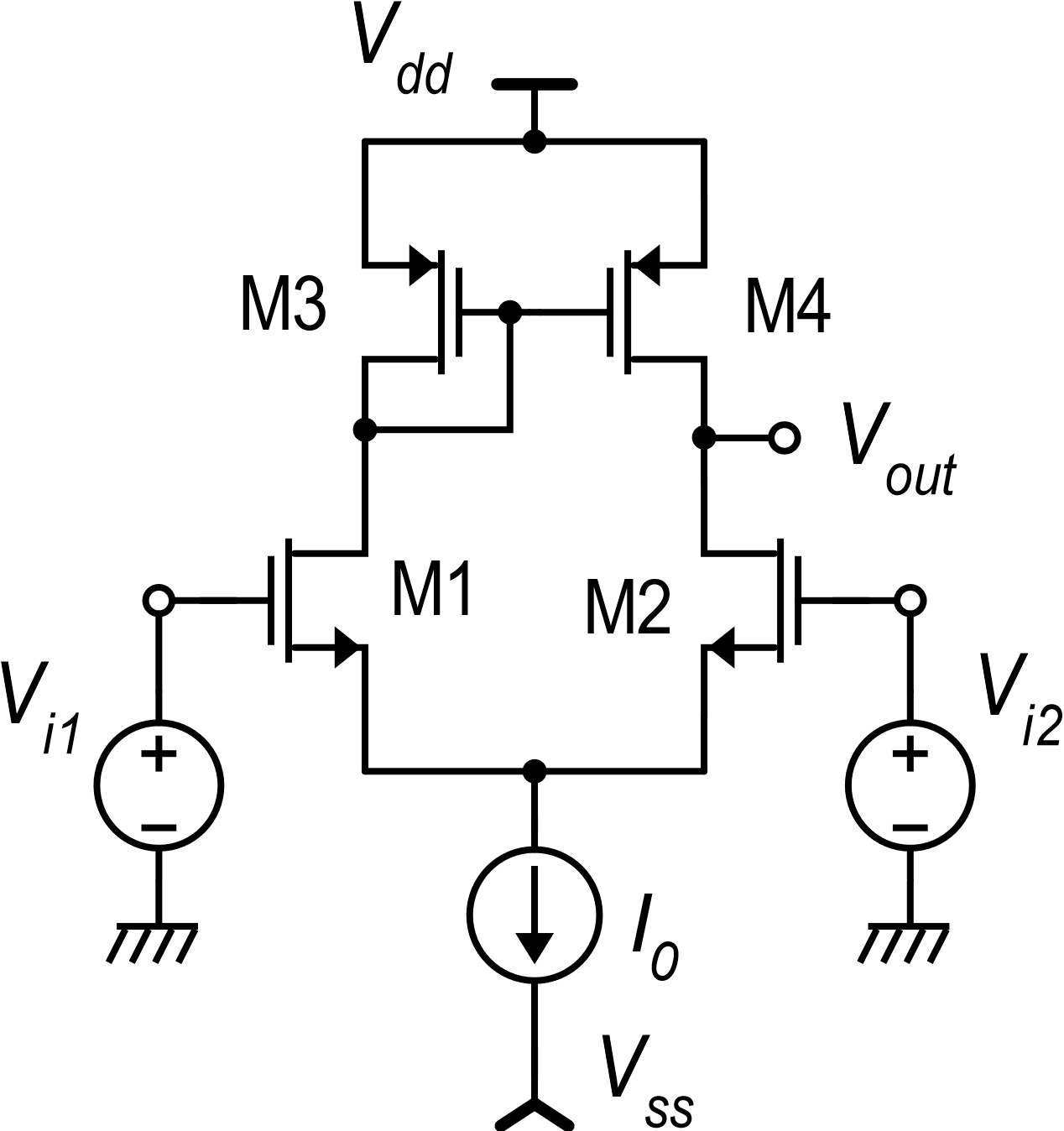 |VDS3|
VDS1
Example: VMIN=100 mV
VDSAT2=100 mV
|VGS3|=0.5 V
VoutS
P. Bruschi – Microelectronic System Design
25
Input common mode range
Lower limit
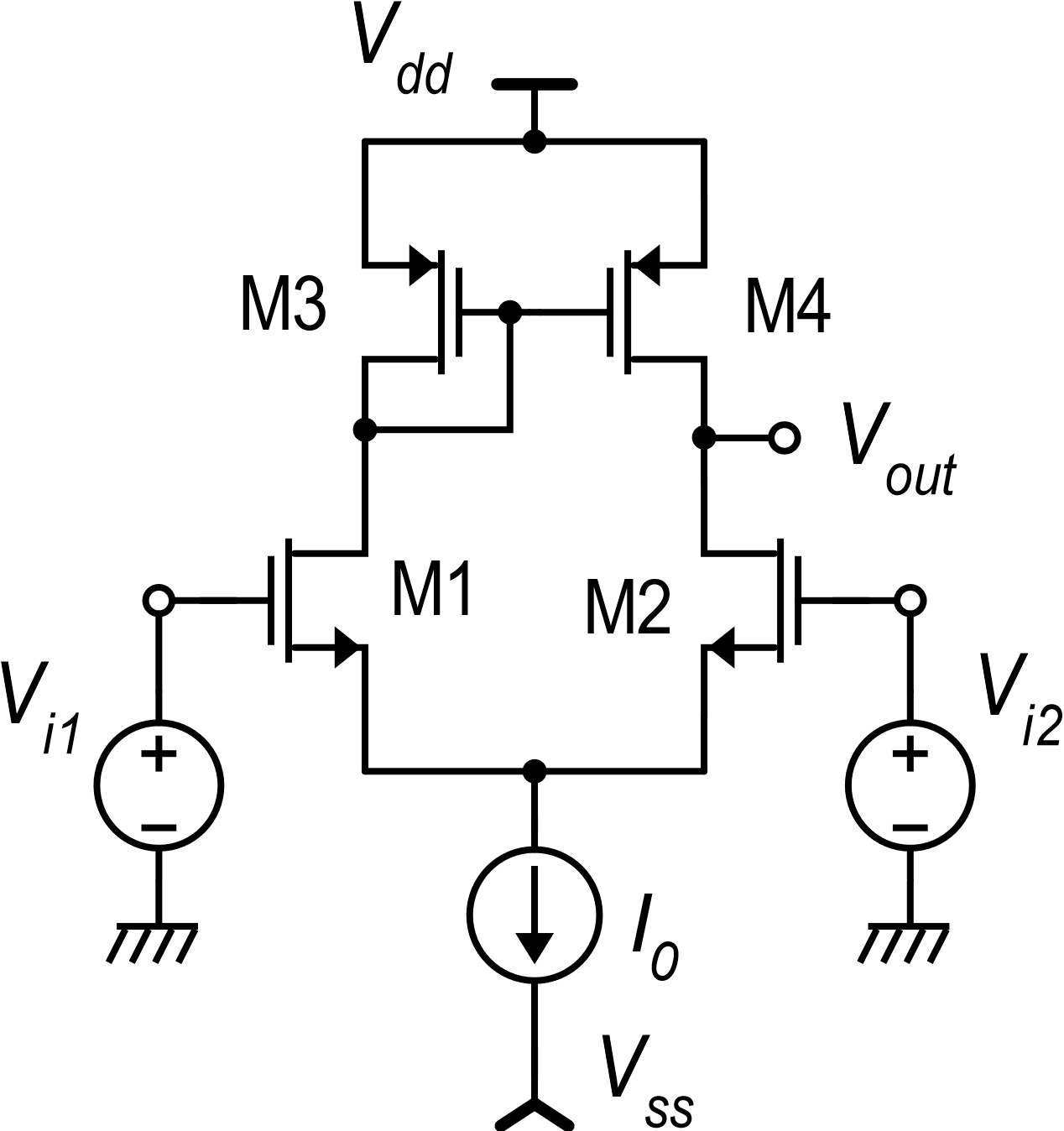 As VC is progressively decreased, also VS decreases at the same pace and eventually the voltage across the current source I0 will get smaller than the minimum value VMIN. From that point on, I0 will rapidly decrease, turning off the stage.
P. Bruschi – Microelectronic System Design
26
Input common mode range
Upper limit
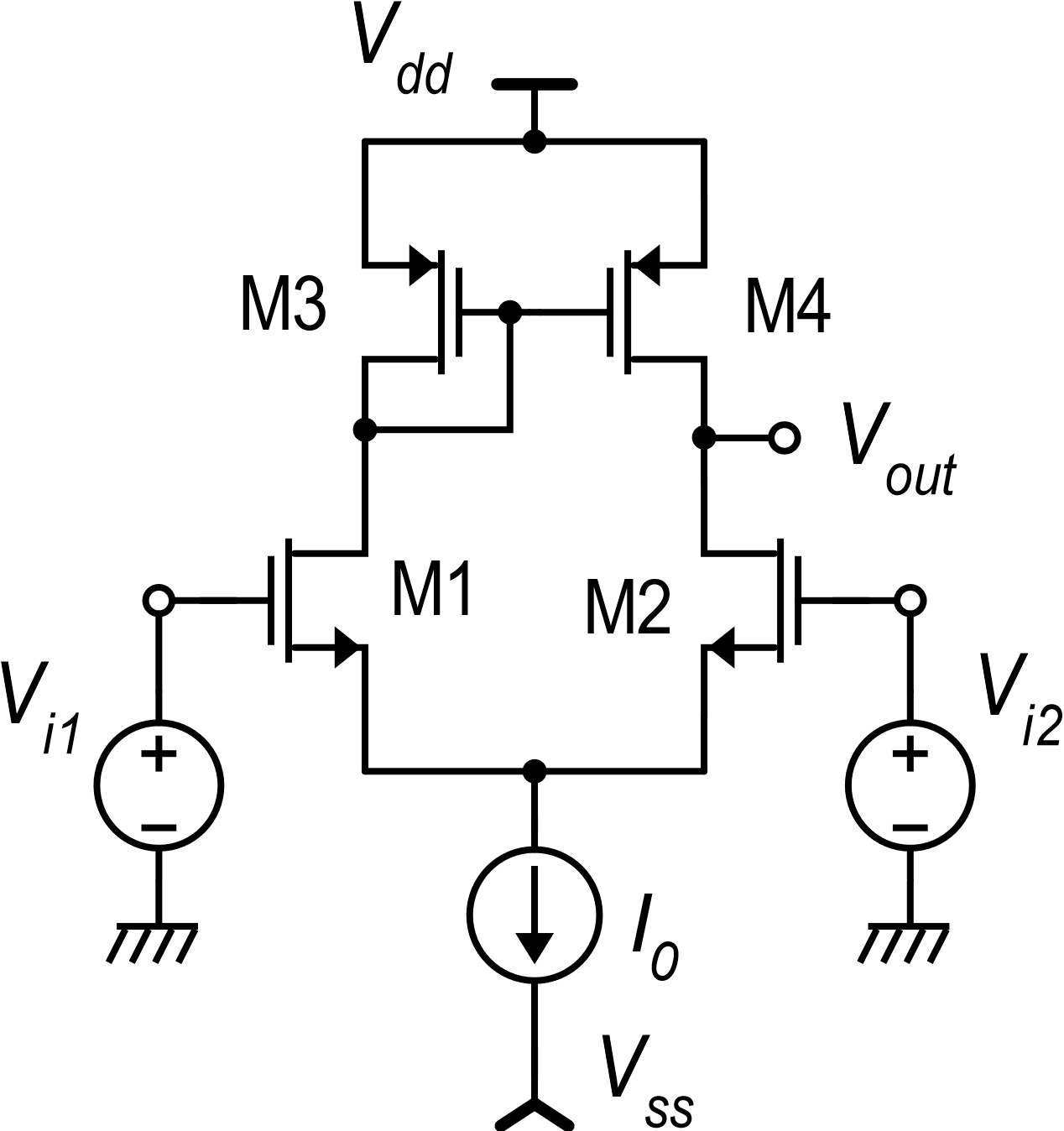 As VC is progressively increased, also VS increases at the same pace. Since Vout=VK =VD2 = VD1 is fixed, eventually VDS1 and VDS2 will drop below the saturation voltage.
Vk
P. Bruschi – Microelectronic System Design
27
Input common mode range
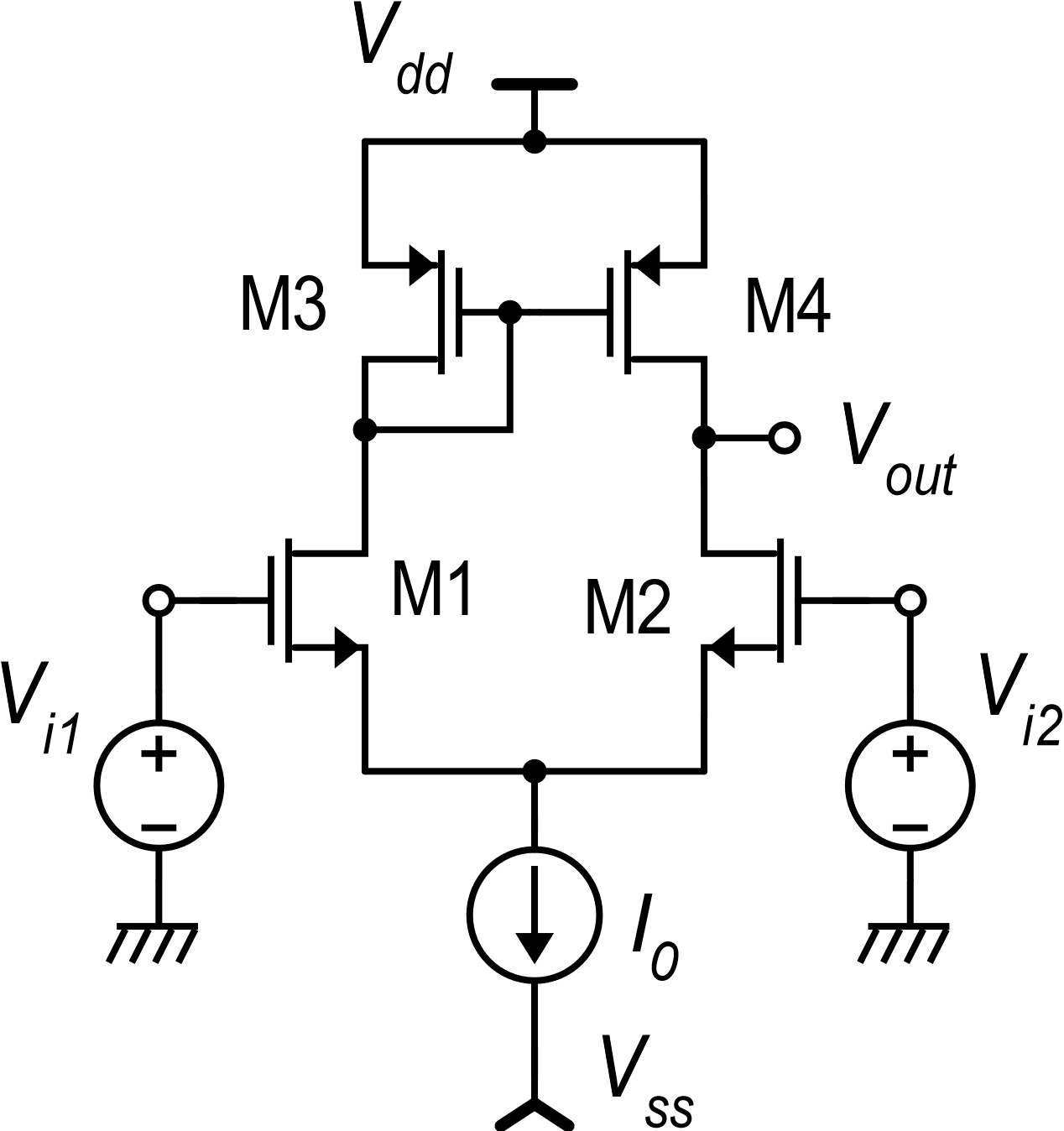 These overdrive voltages can be made equal by design, so they cancel each other
(Vt1 is affected by body effect
  if M1 and M2 body is at VSS)
This difference can be >0 because:
The input common mode voltage can get even slightly higher than Vdd
P. Bruschi – Microelectronic System Design
28